BOX PACKING
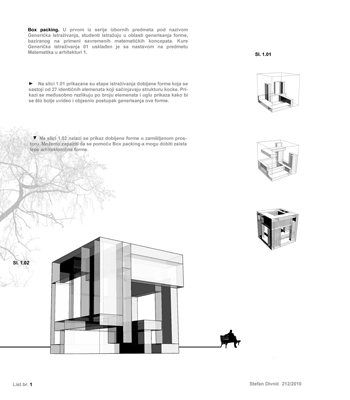 Exploration of Tooling, 
Benjamin Aranda and Christopher Lash
Seven generative concepts:   - Spiraling   - Packing   - Weaving   - Blending   - Cracking    - Flocking   - Tiling
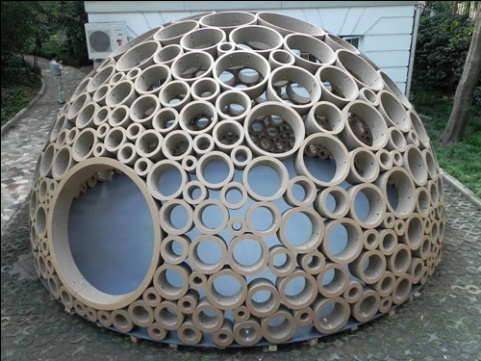 The Packing concept
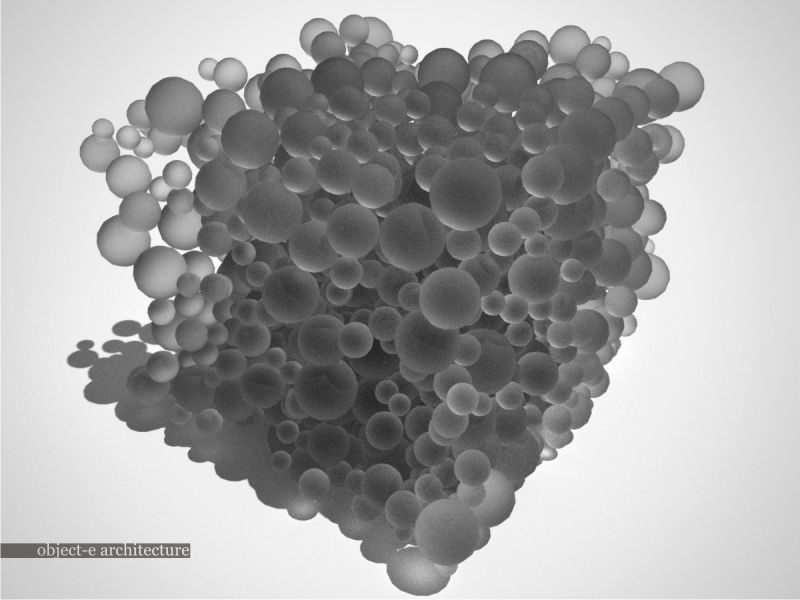 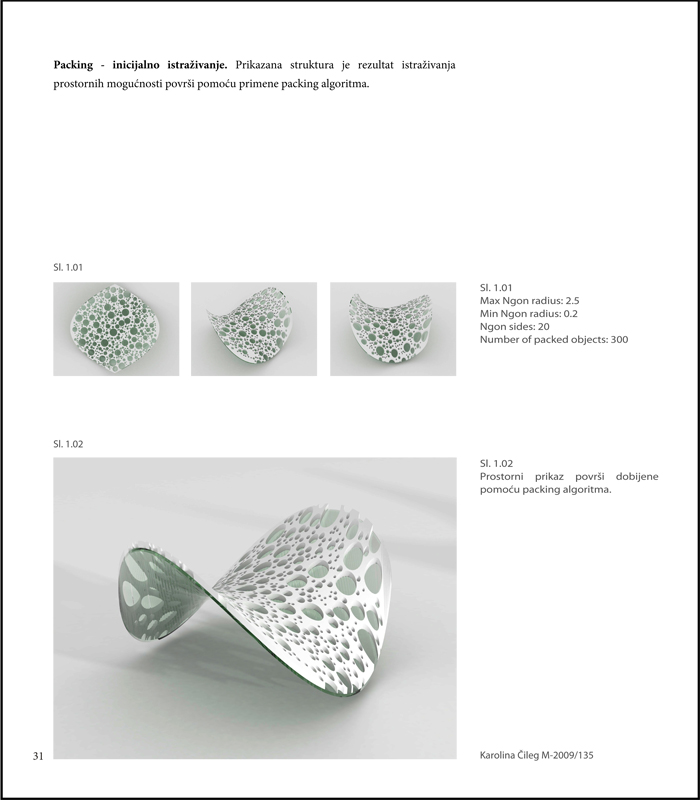 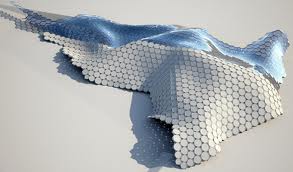 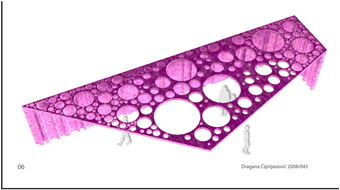 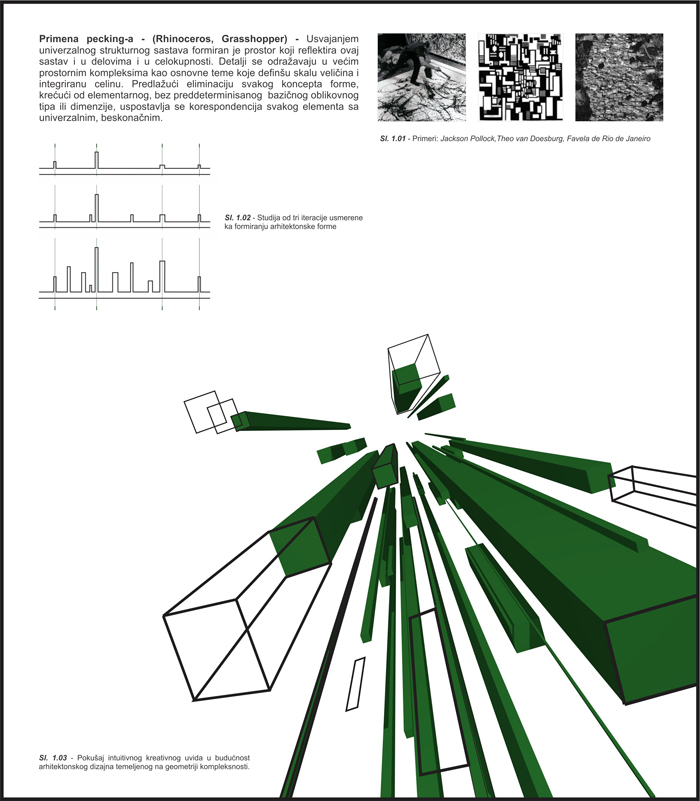 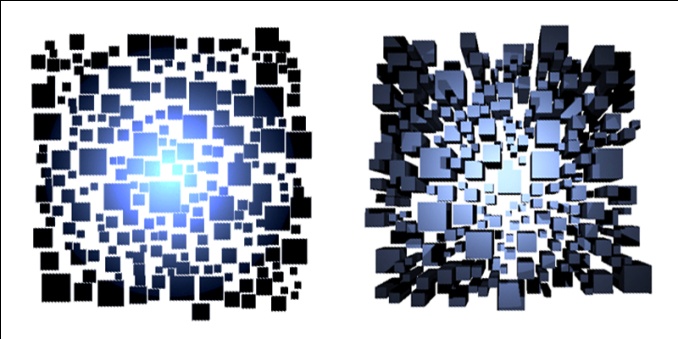 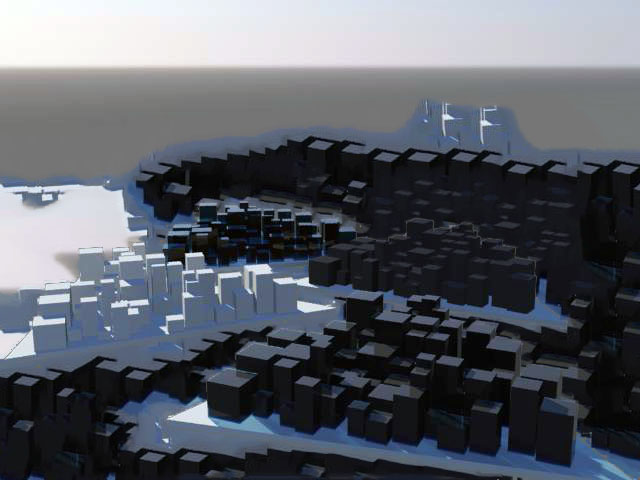 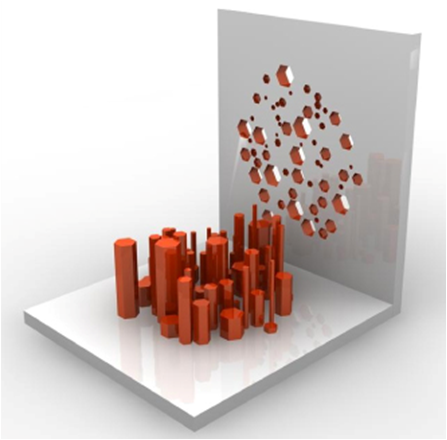 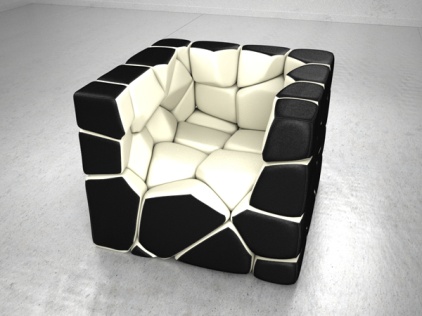 The Box Packing 
within the Wolfram Demonstration projects
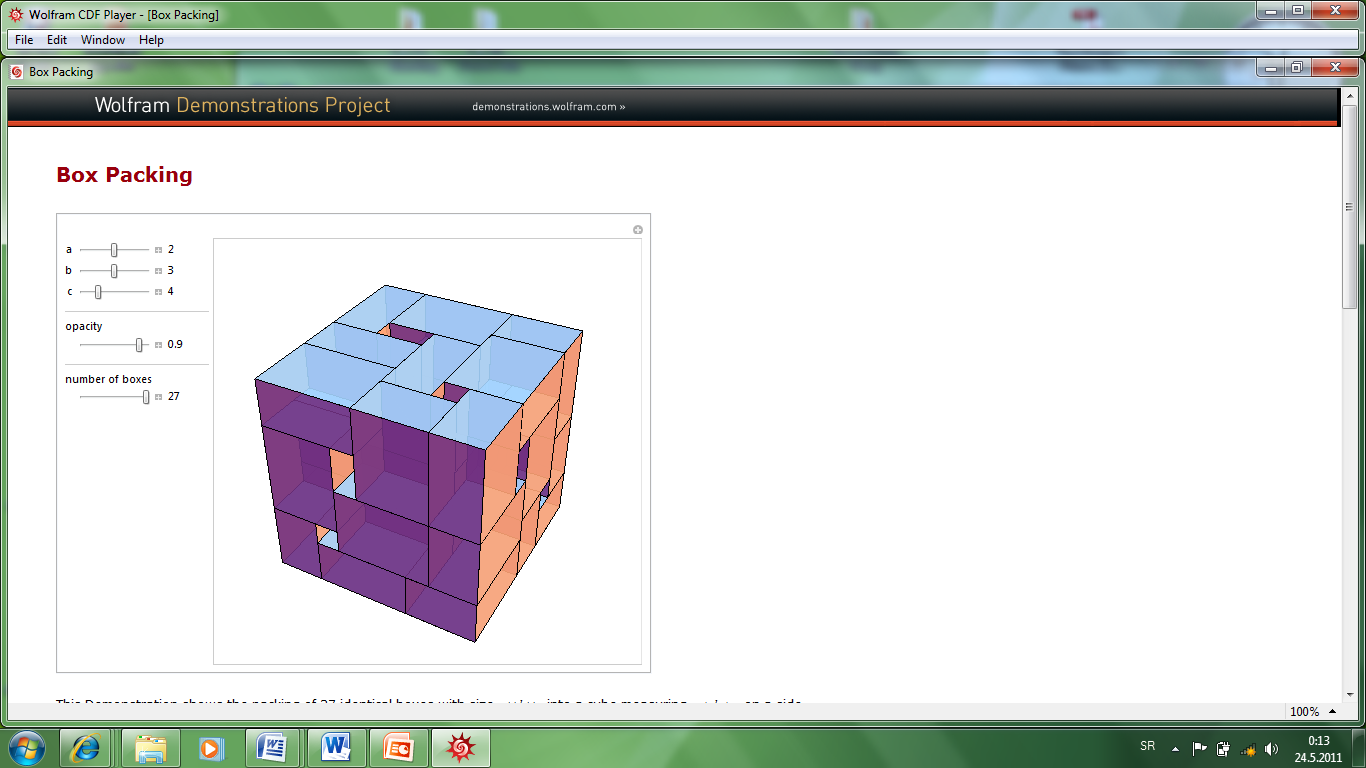 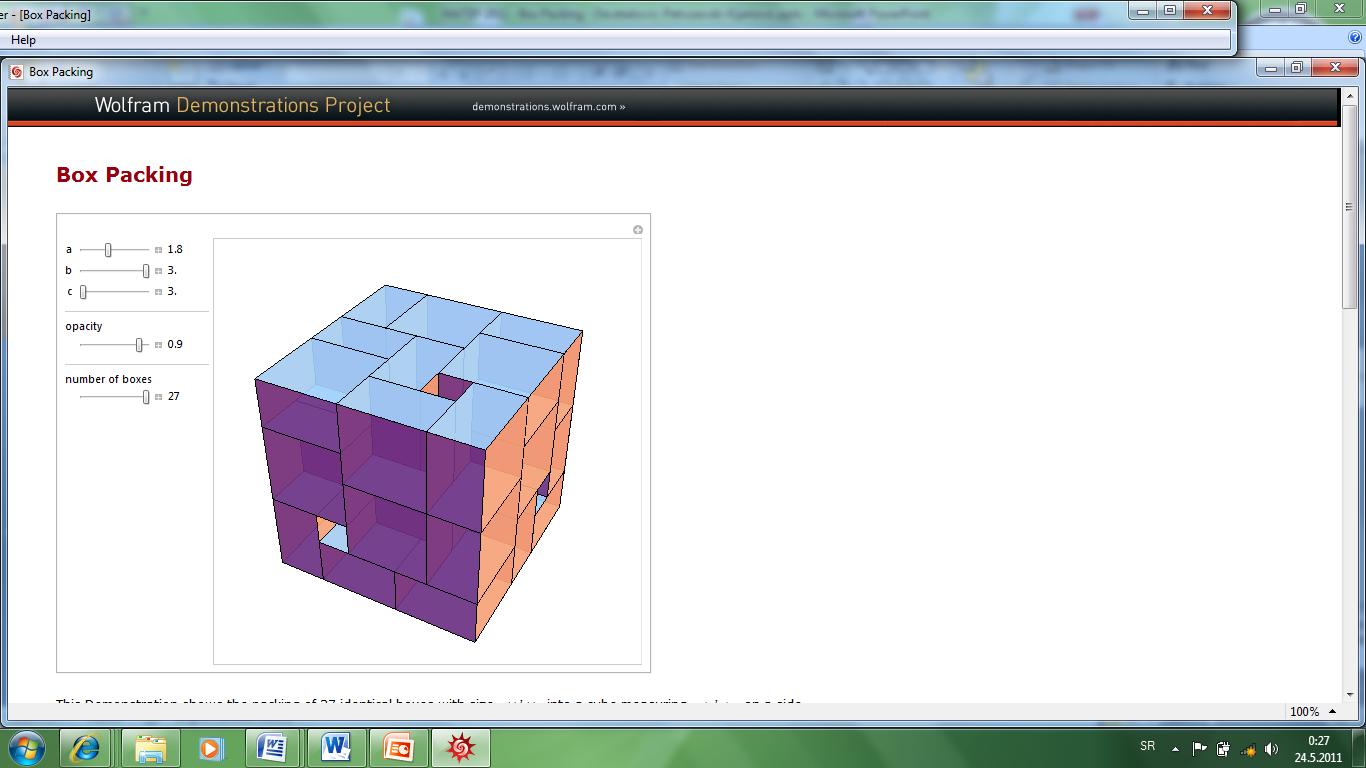 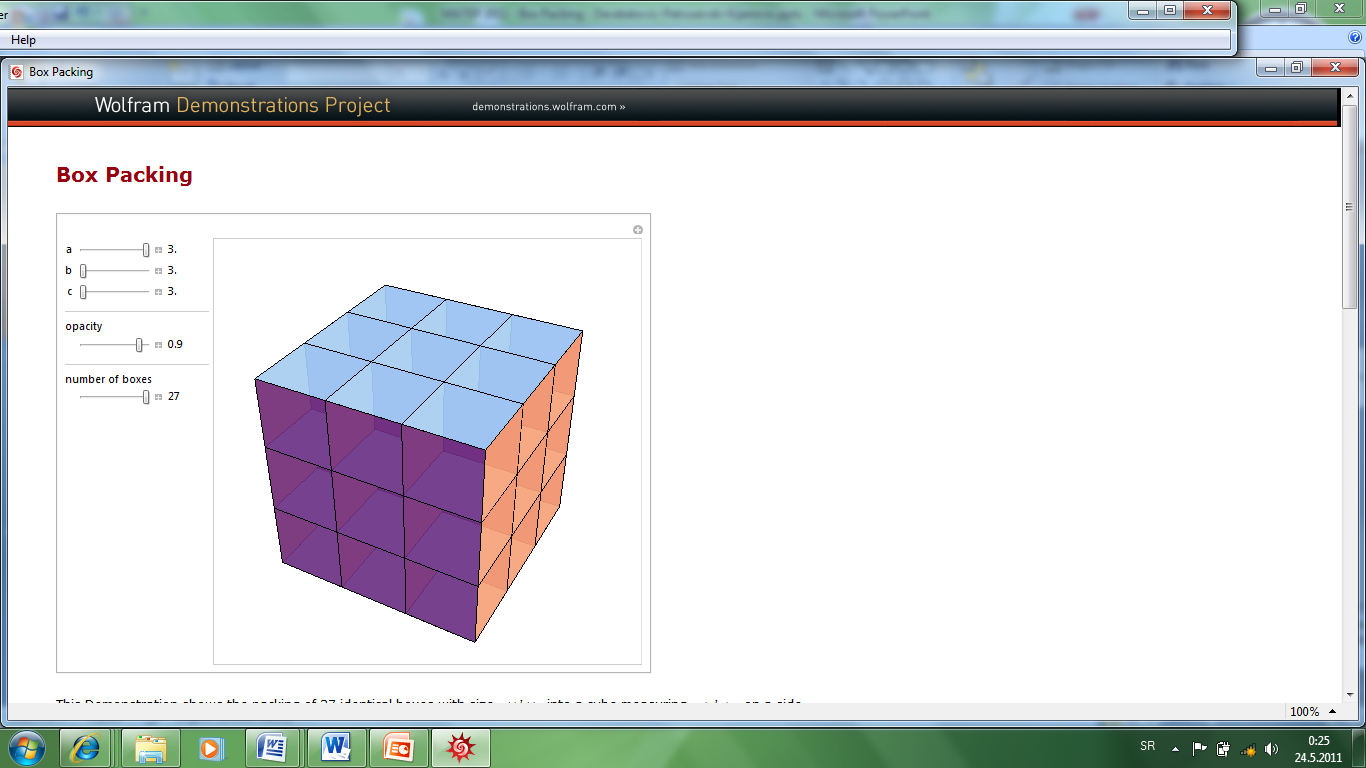 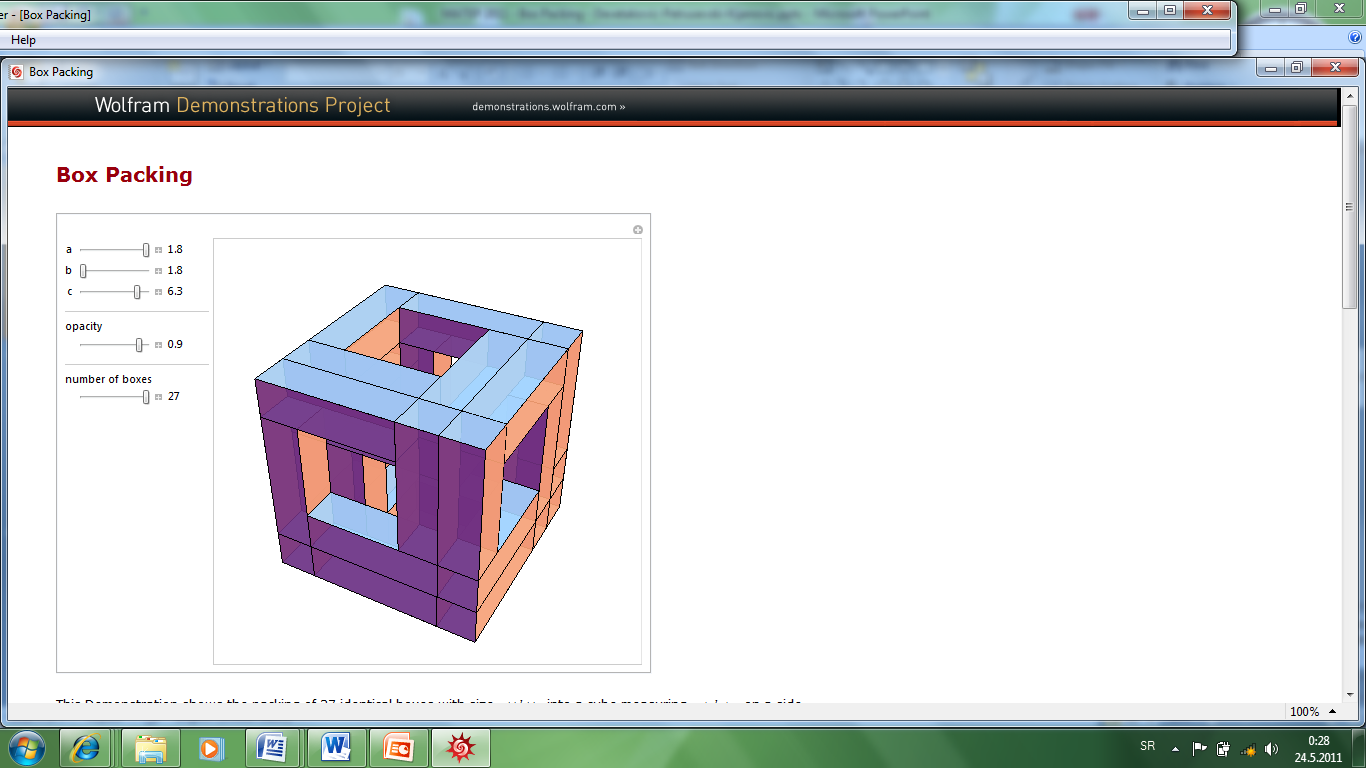 27 identical cubic elements changing proportions
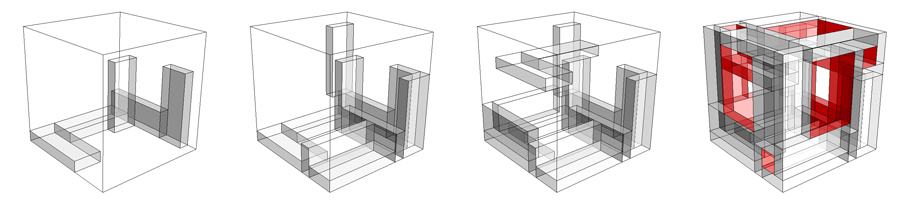 a = 1
b = 2,6
C = 7
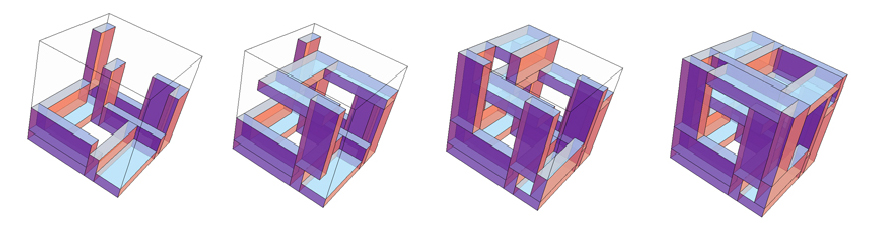 a = 1
b = 2,5
C = 6,5
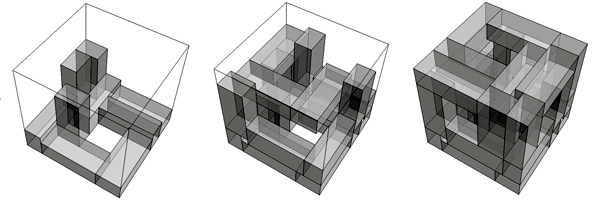 a = 1,2
b = 1,7
C = 4
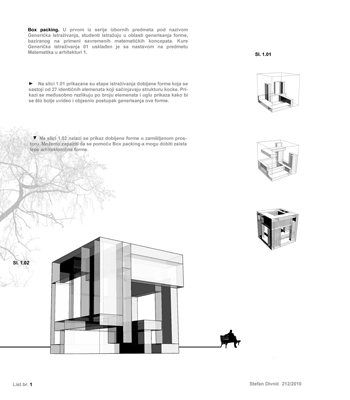 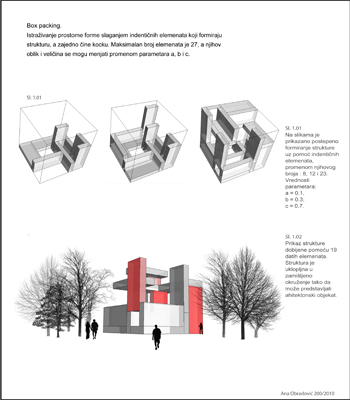 Some students’results of manually packing boxes in Rhino
Grasshopper
Rhino plug-in
Graphical editor 
Algorithm editor
Parametric modeling in creation of 3D objects
No need of scripting knowledge
Building form generators 
	from the simple to awe – inspiring
The most common professional architectural tool for development of generative concepts  
Ability for expert users to extend the system with C# and Visual Basic
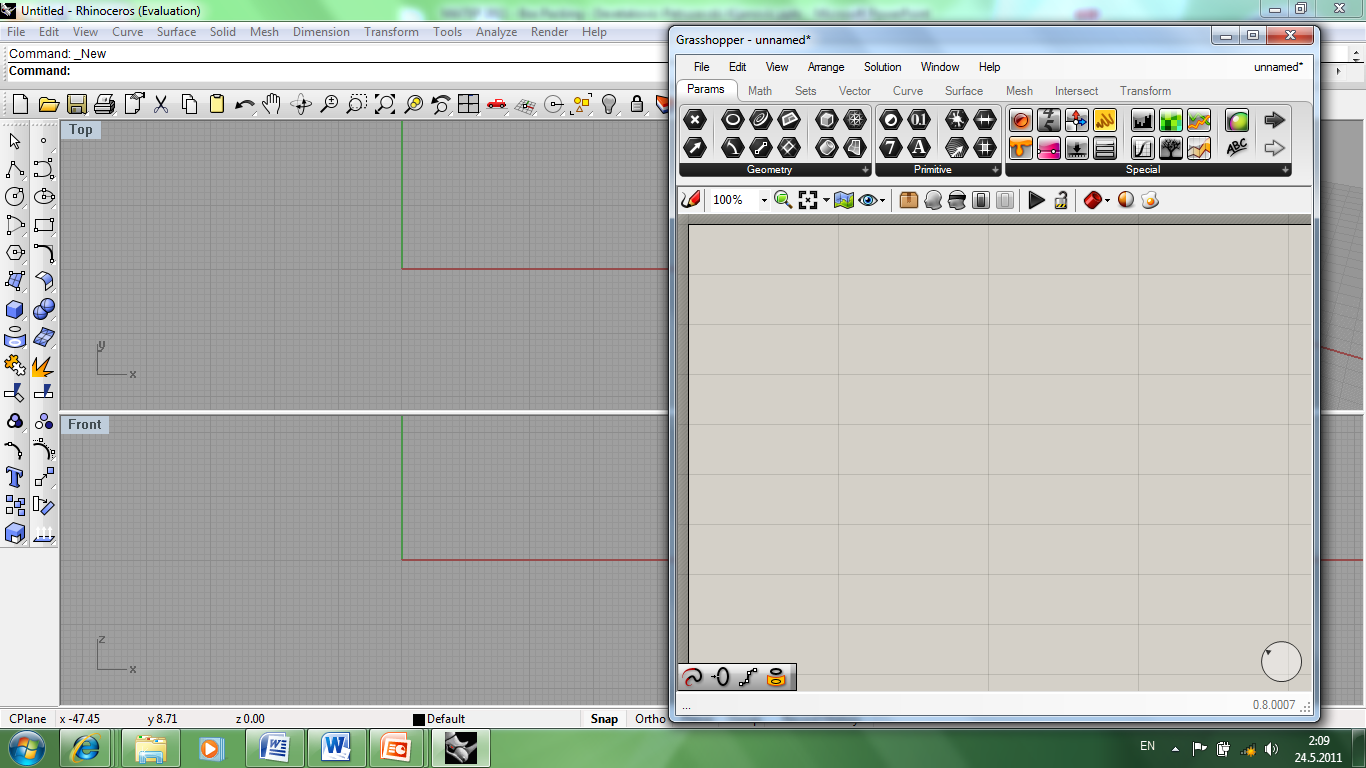 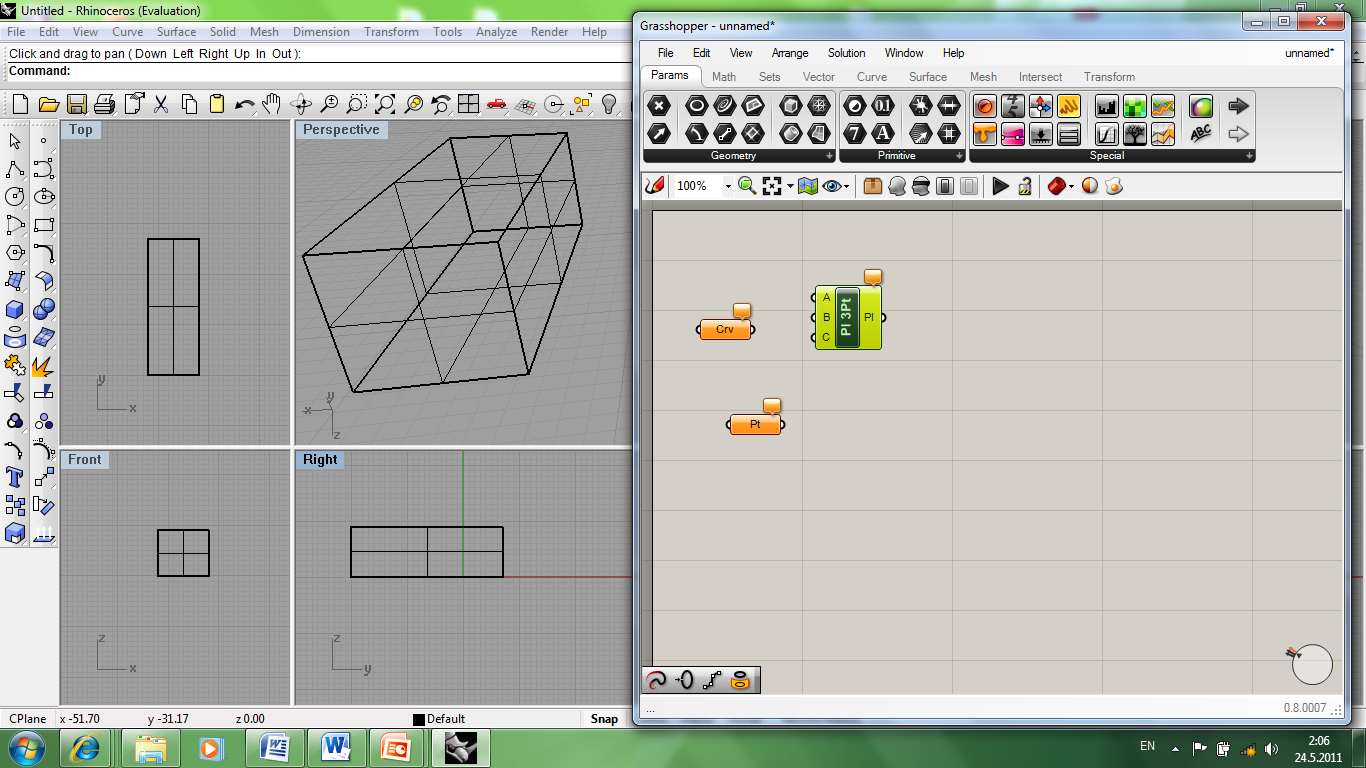 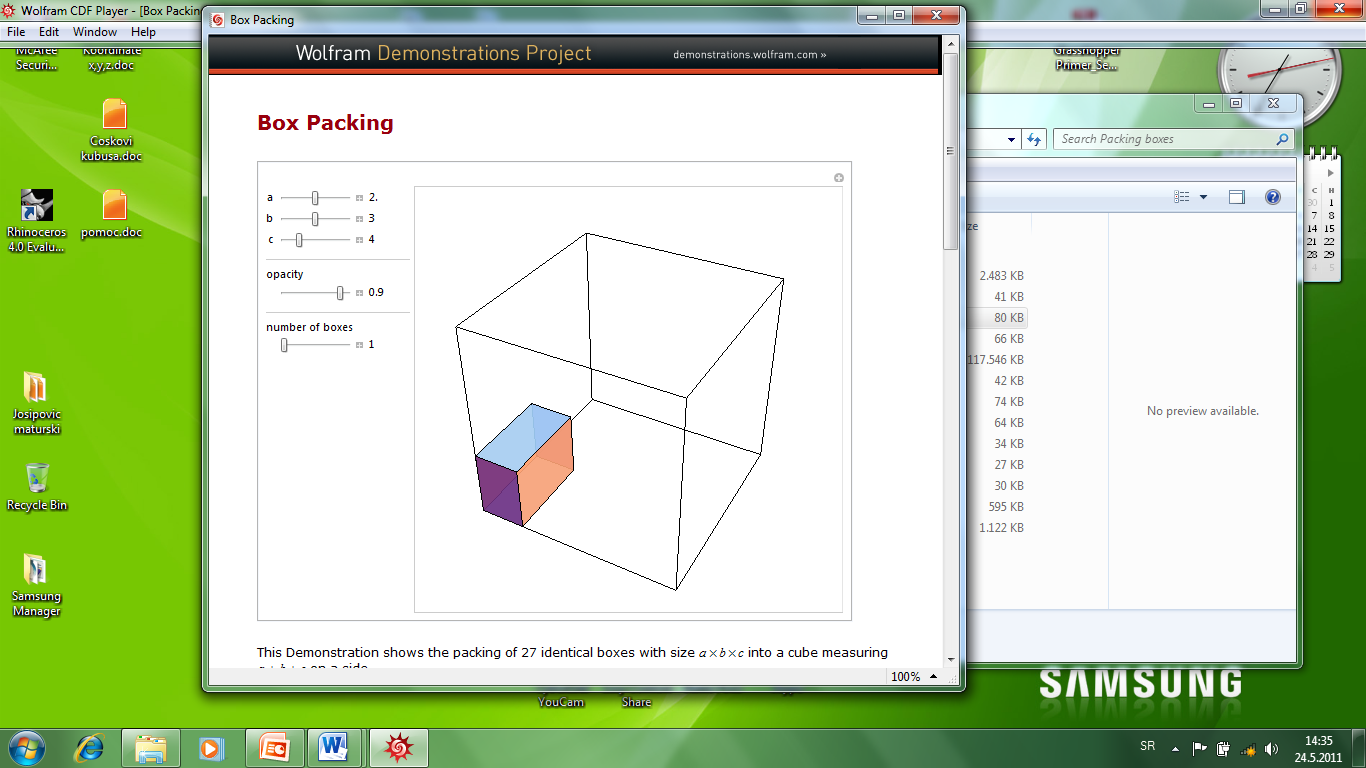 27 identical cubical elements
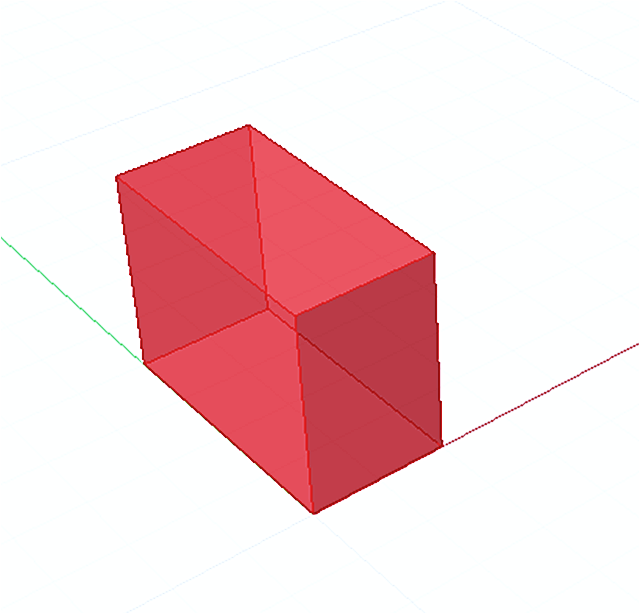 b
packing
c
a
a+ b + c
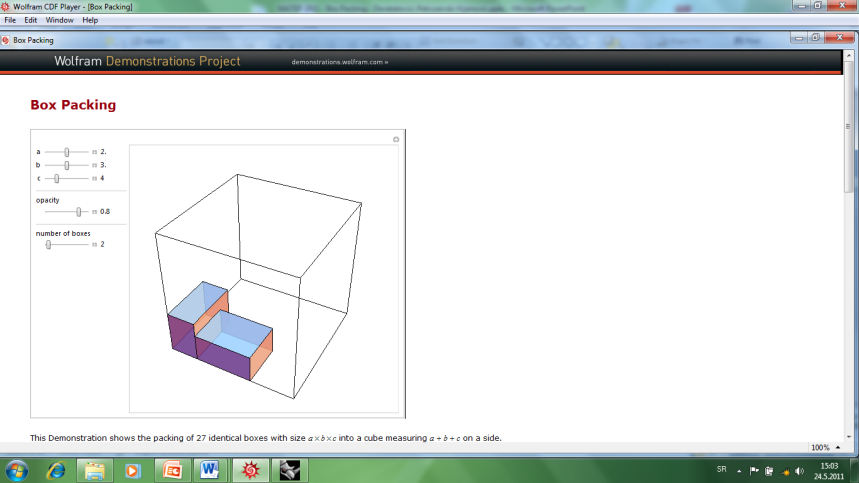 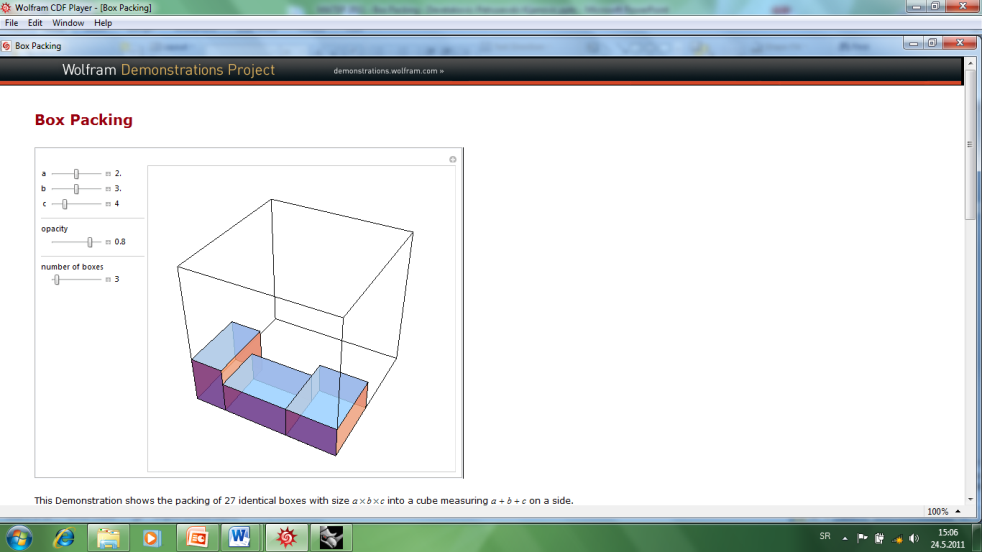 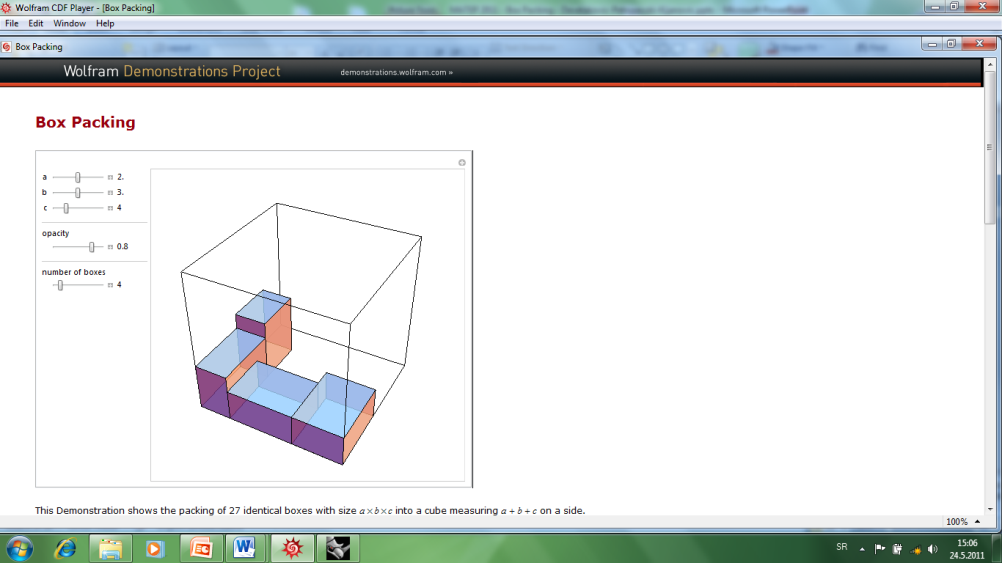 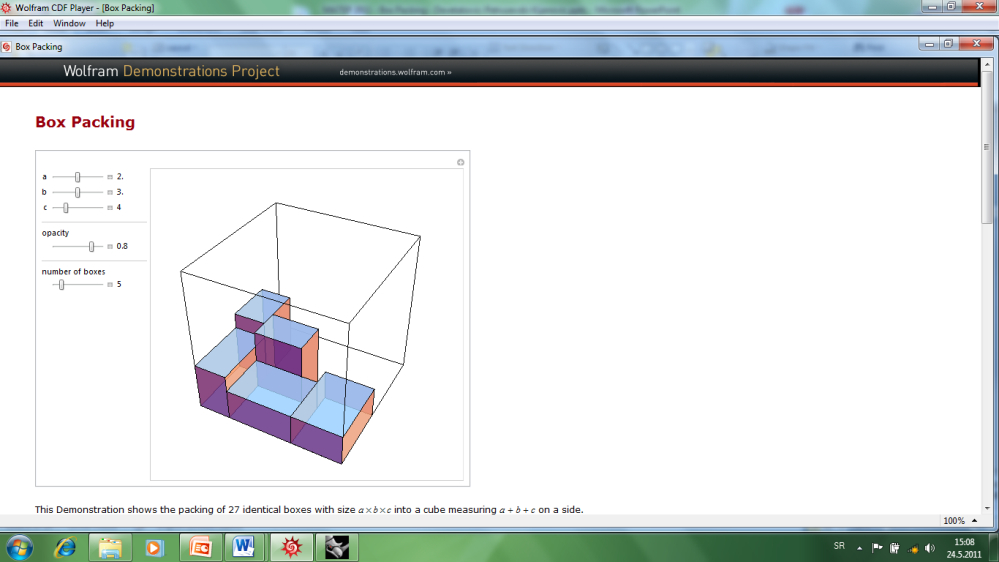 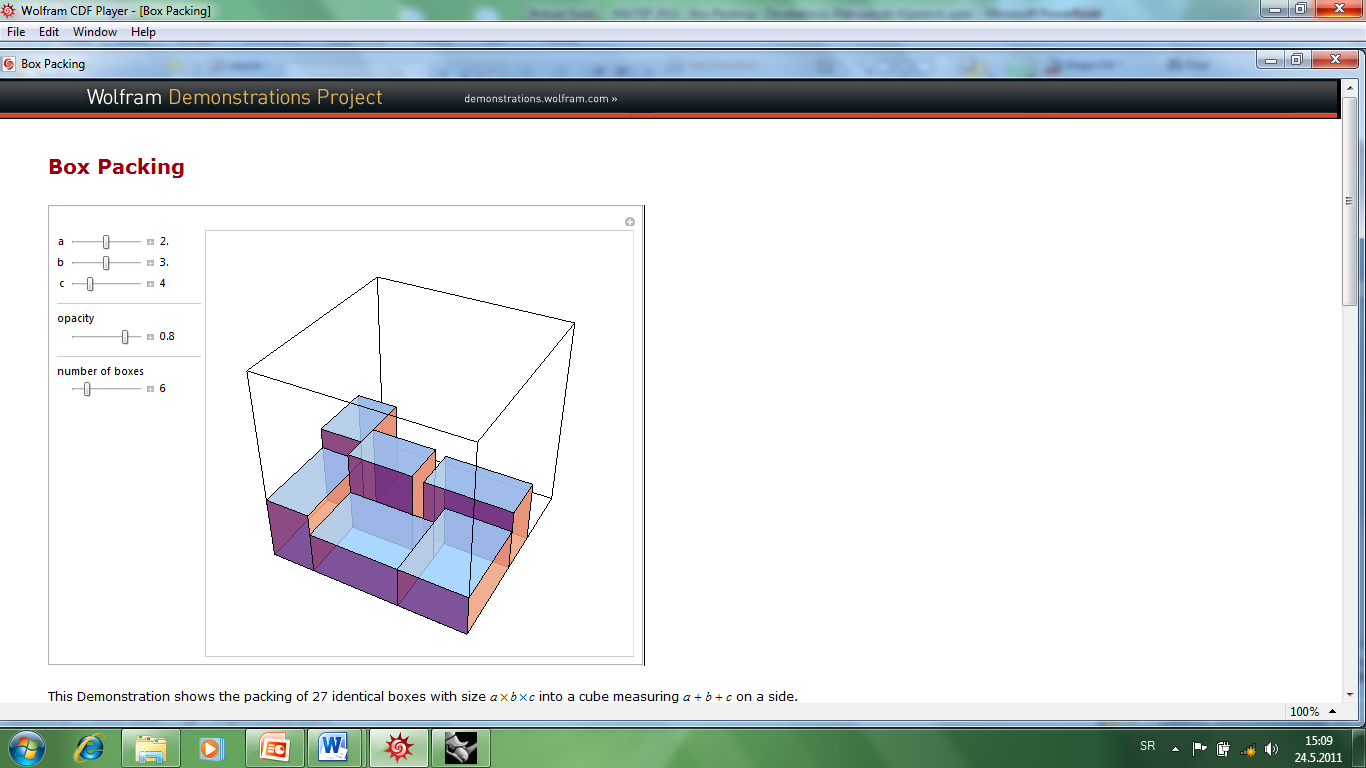 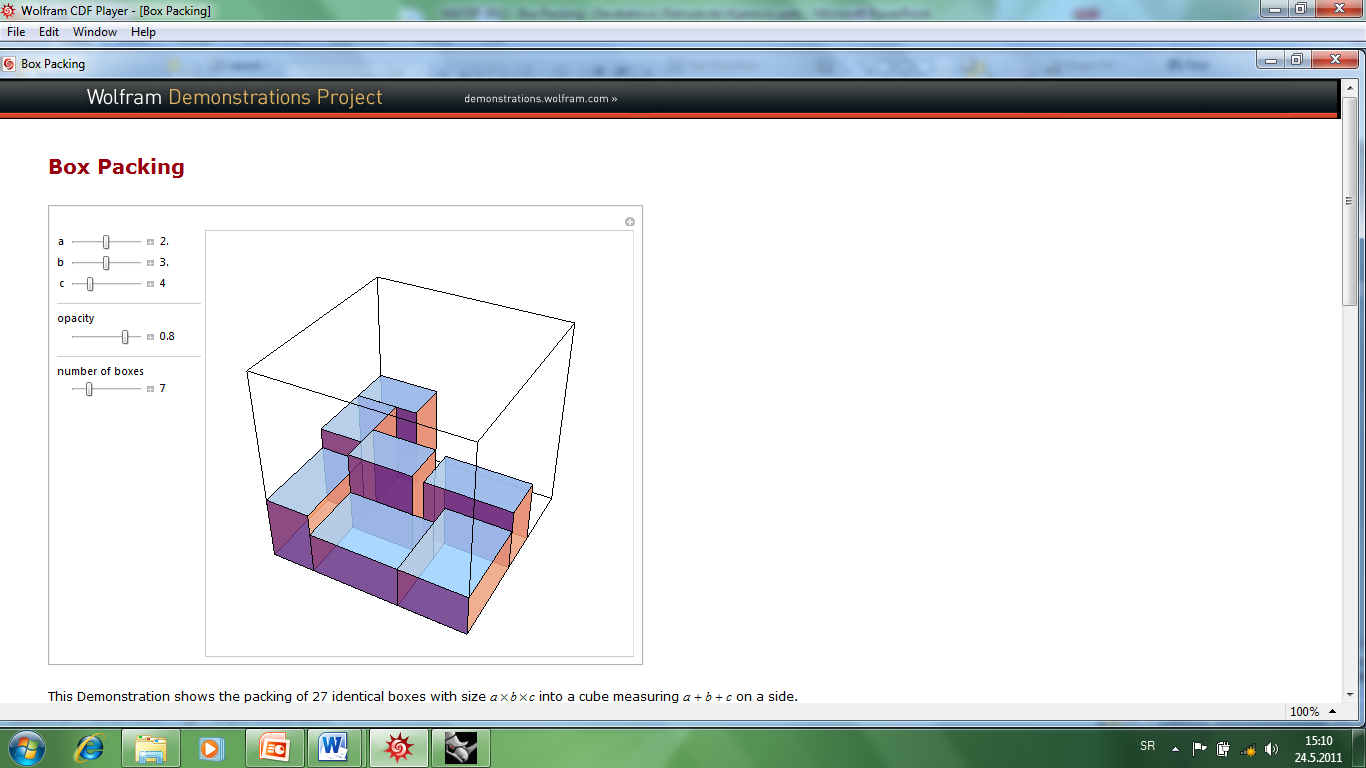 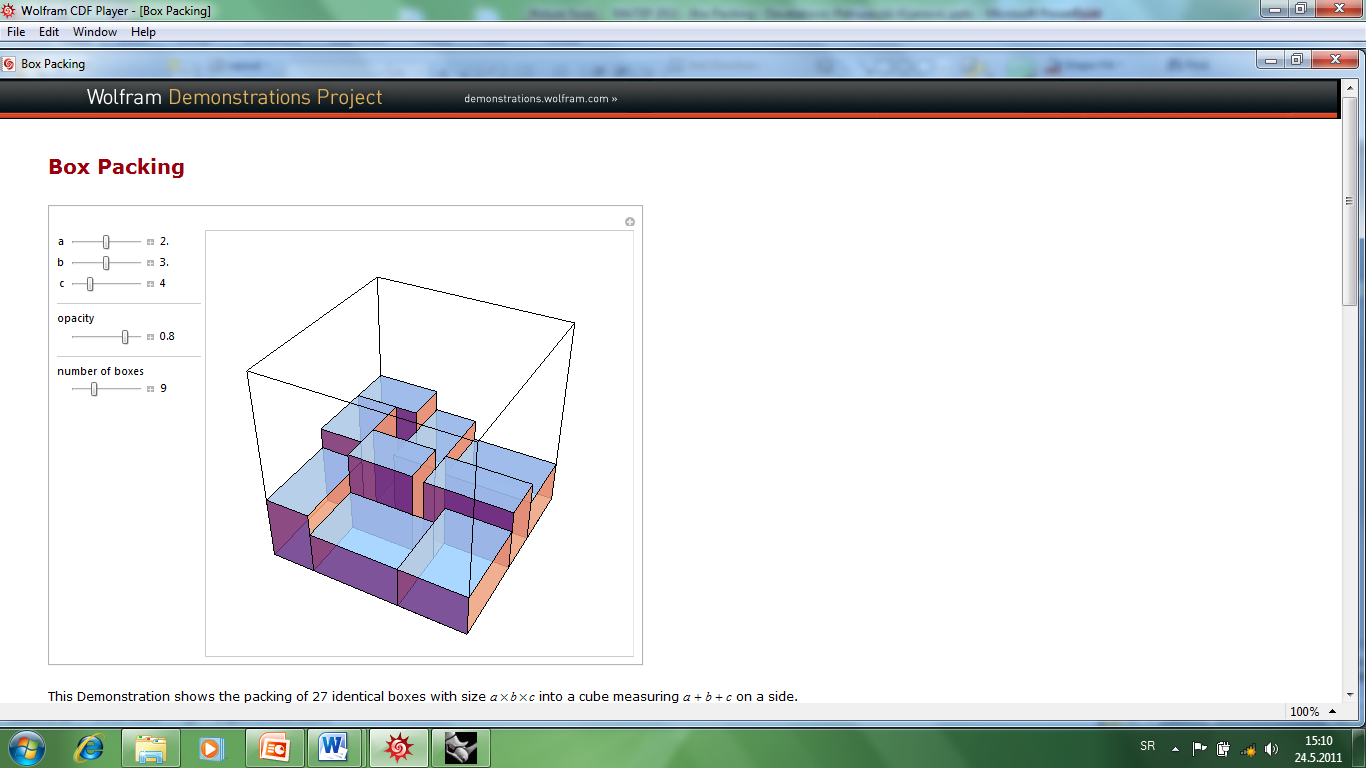 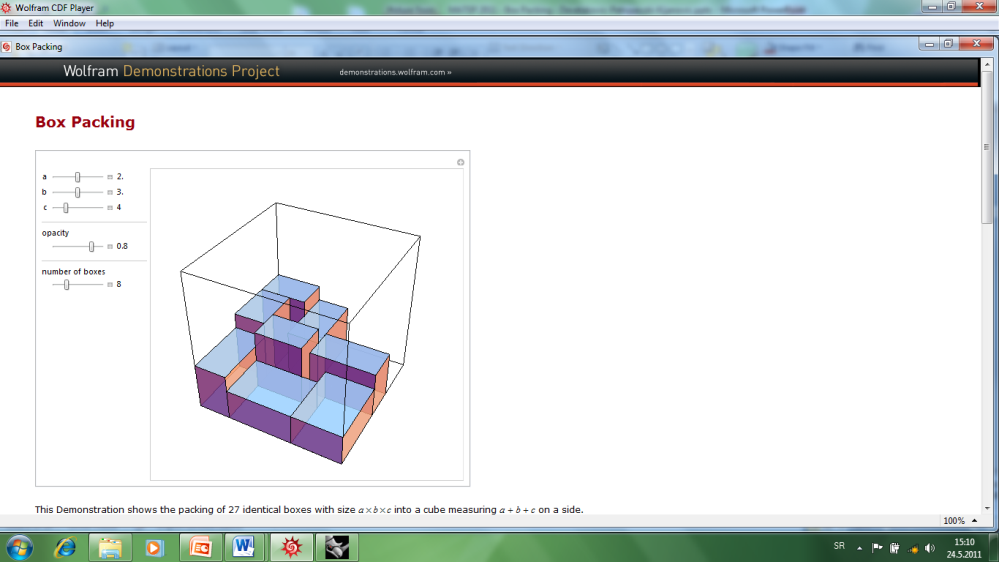 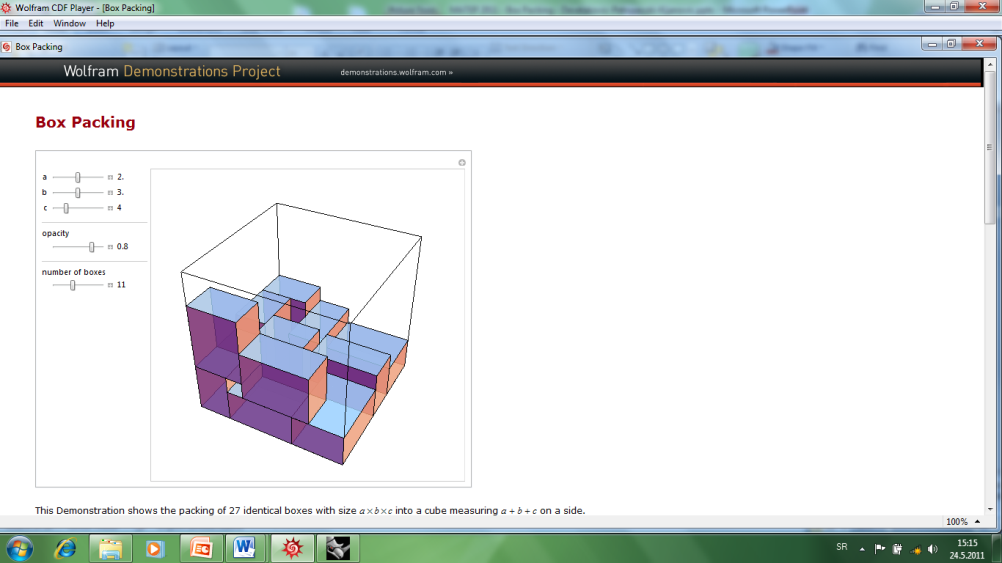 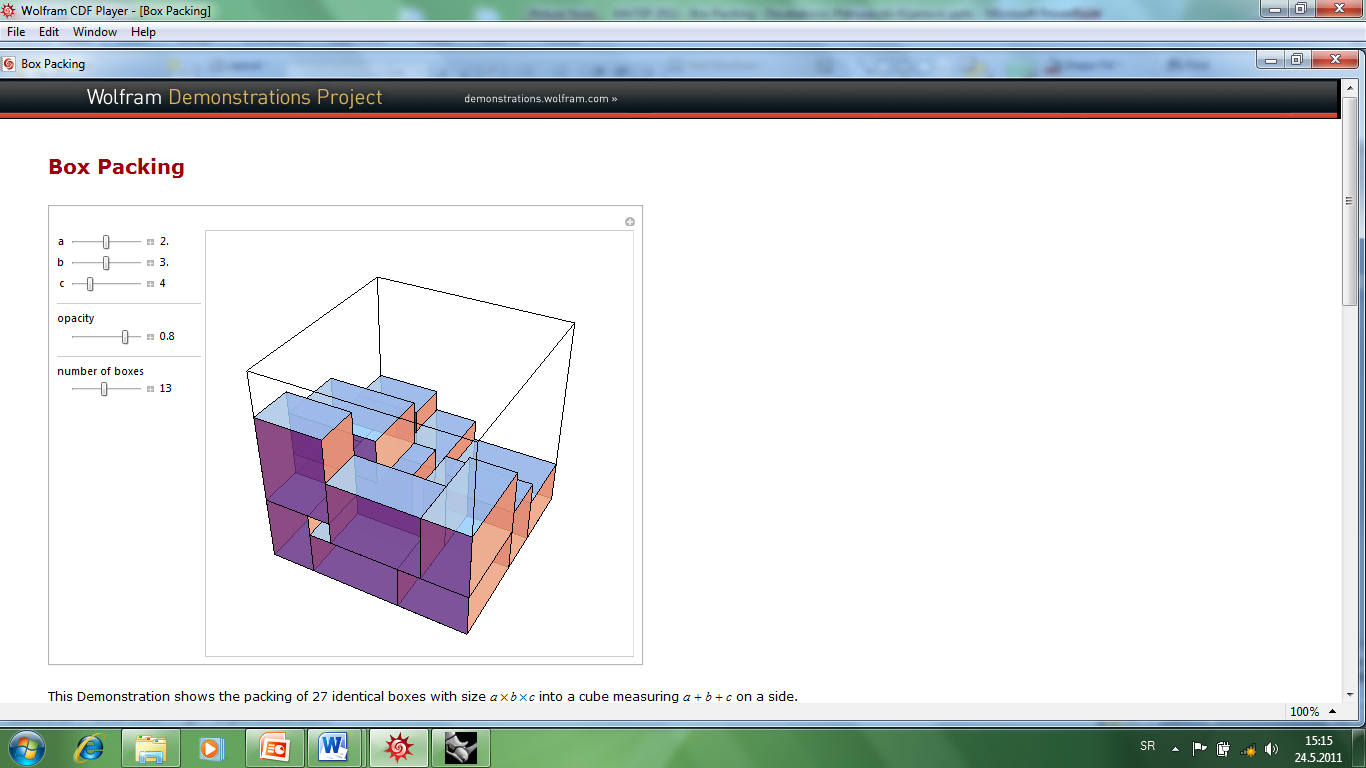 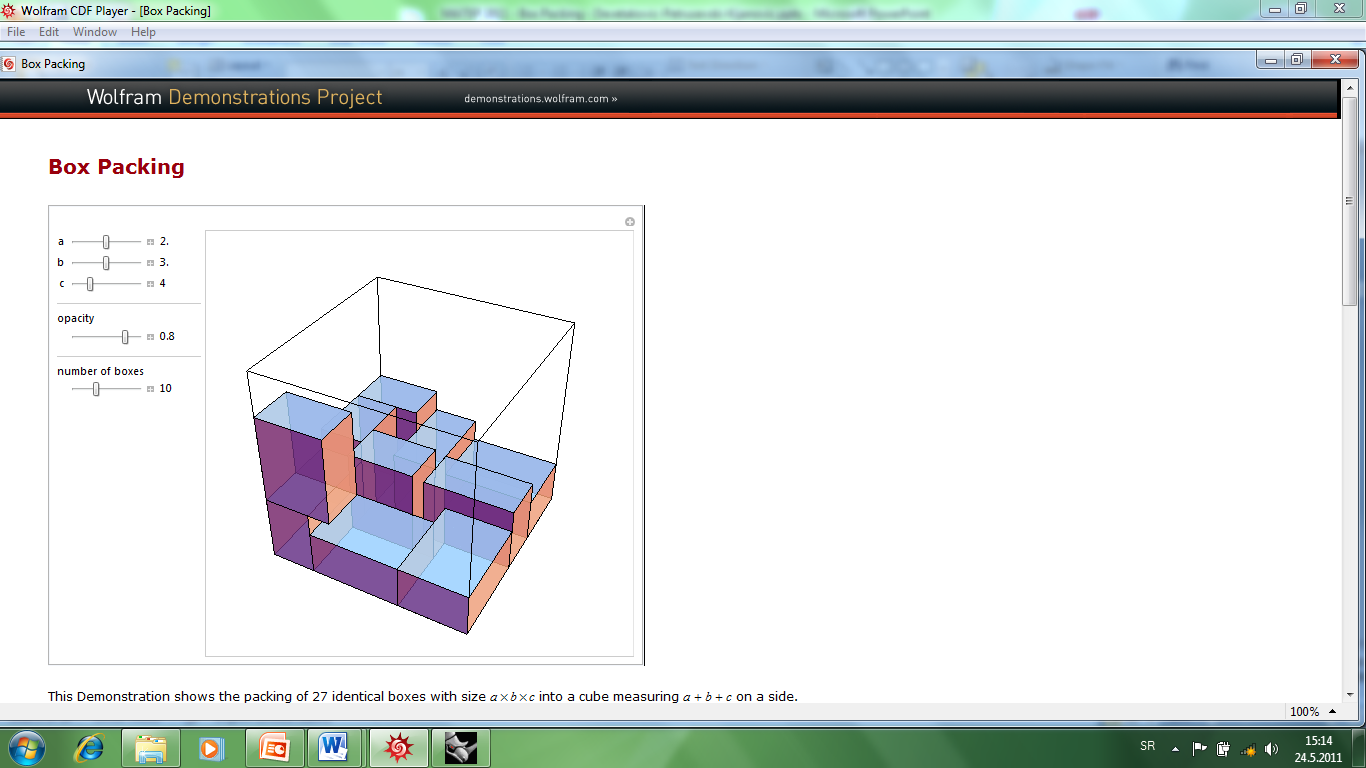 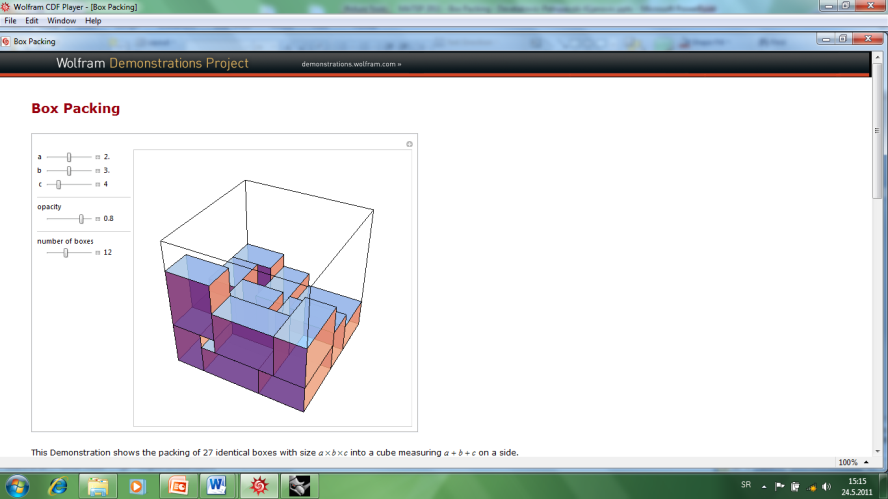 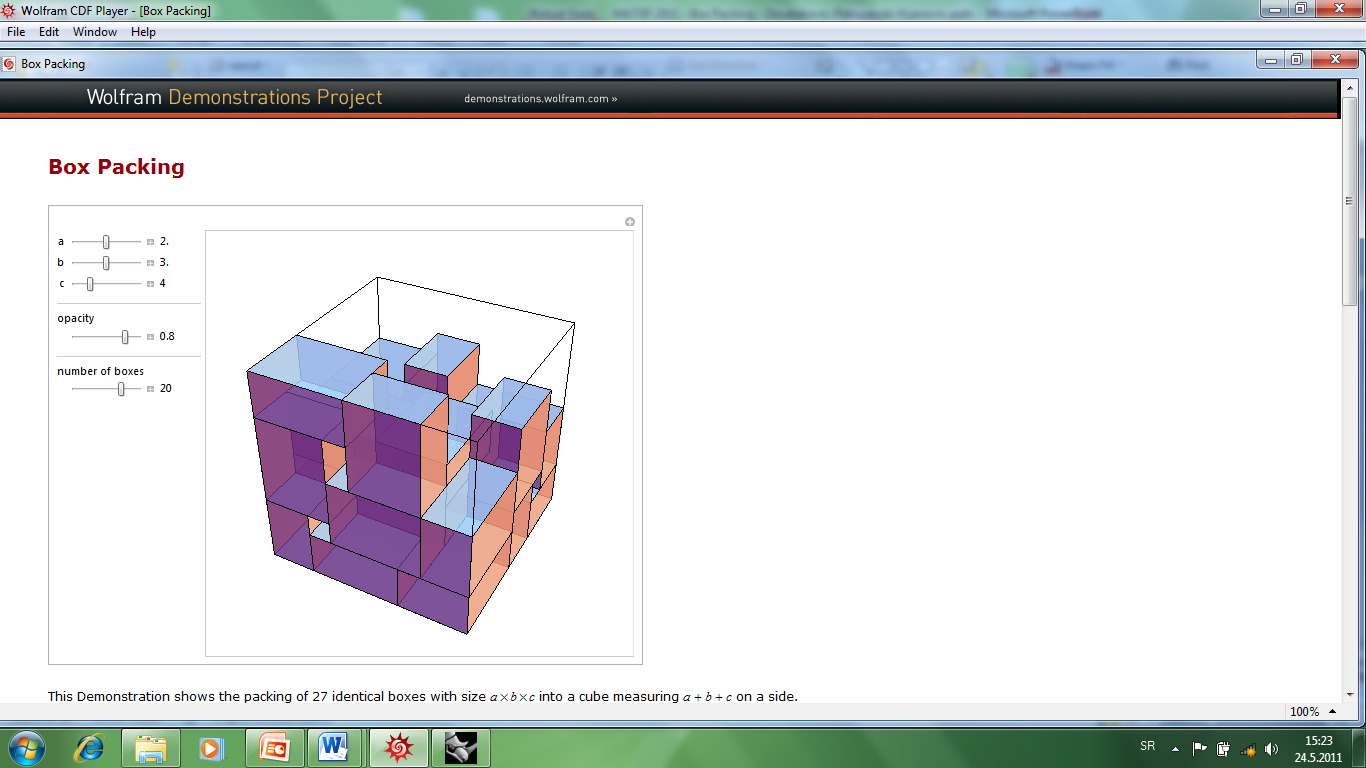 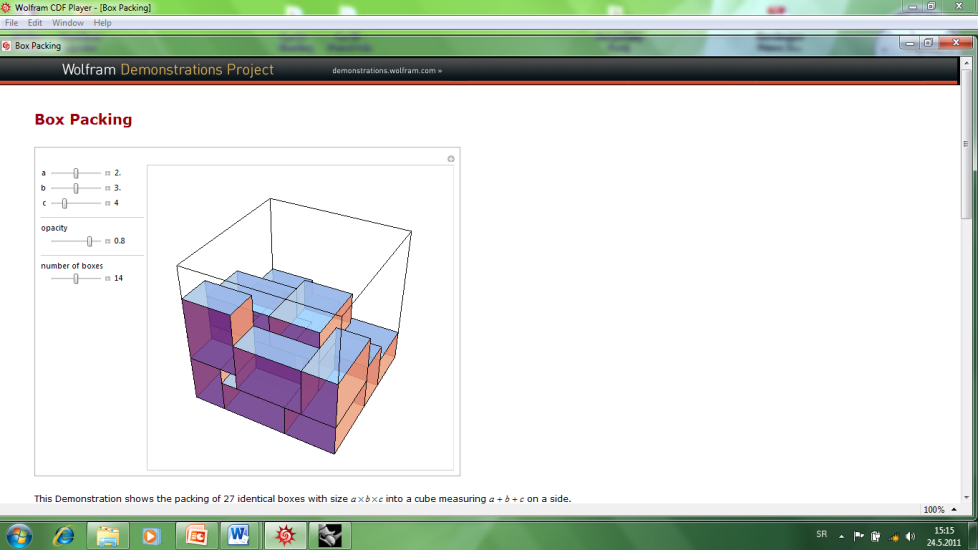 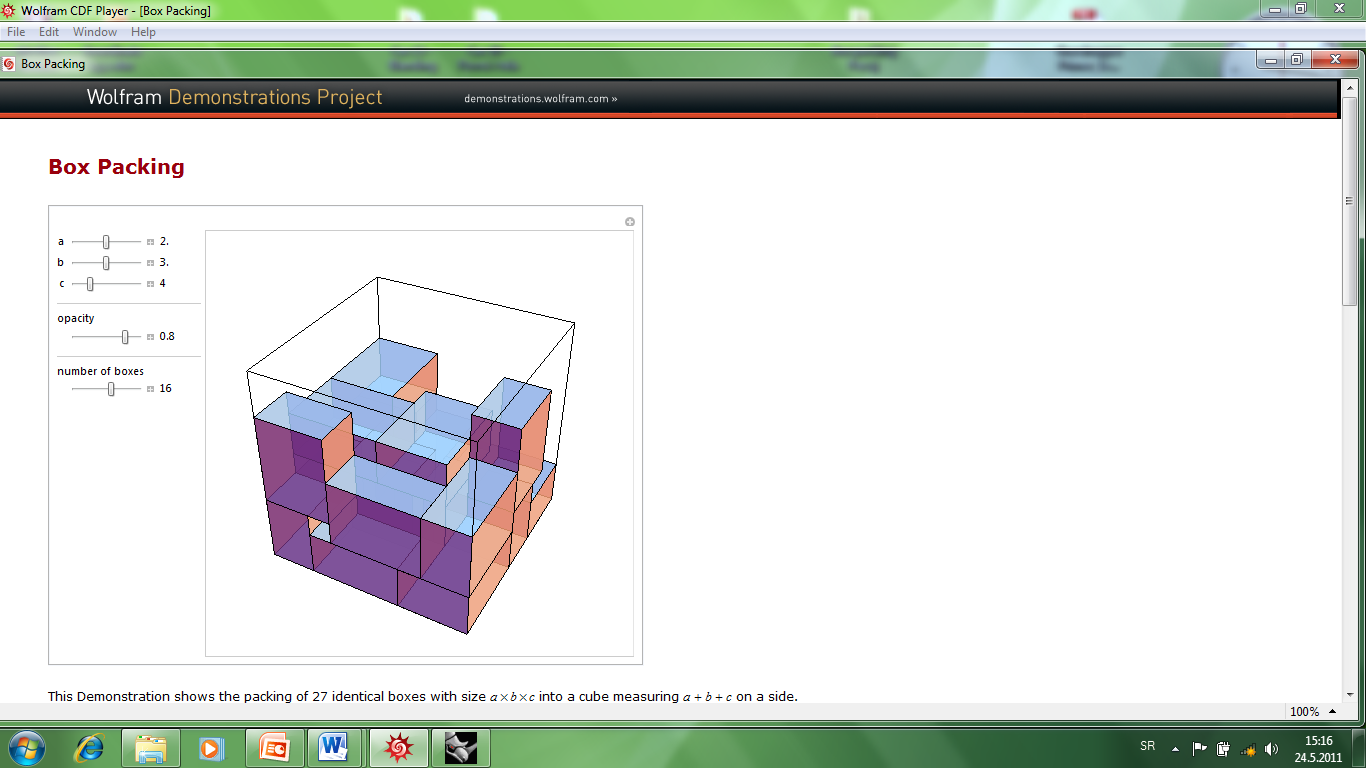 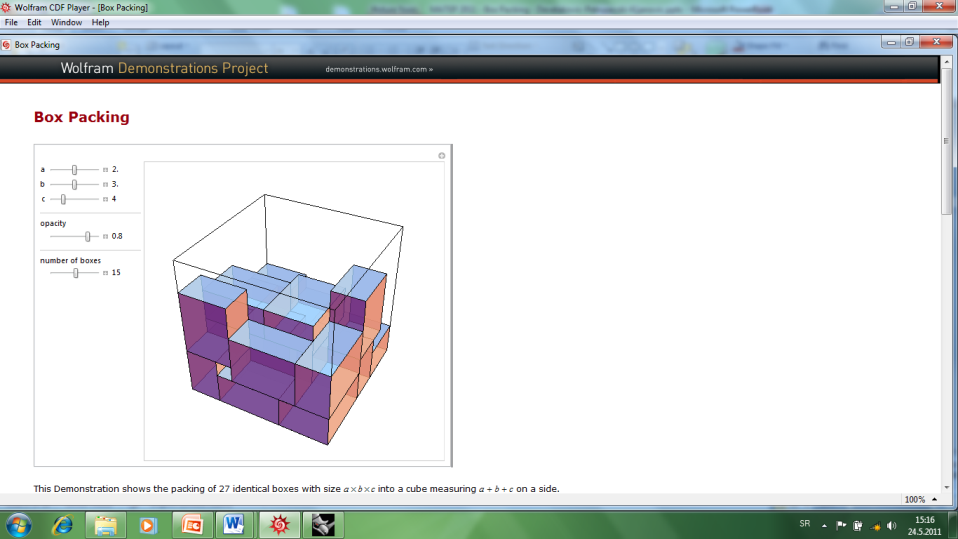 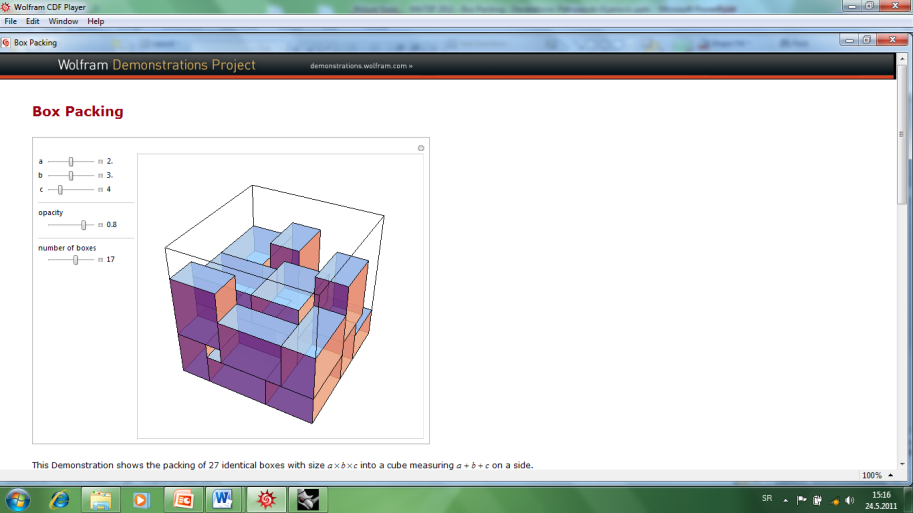 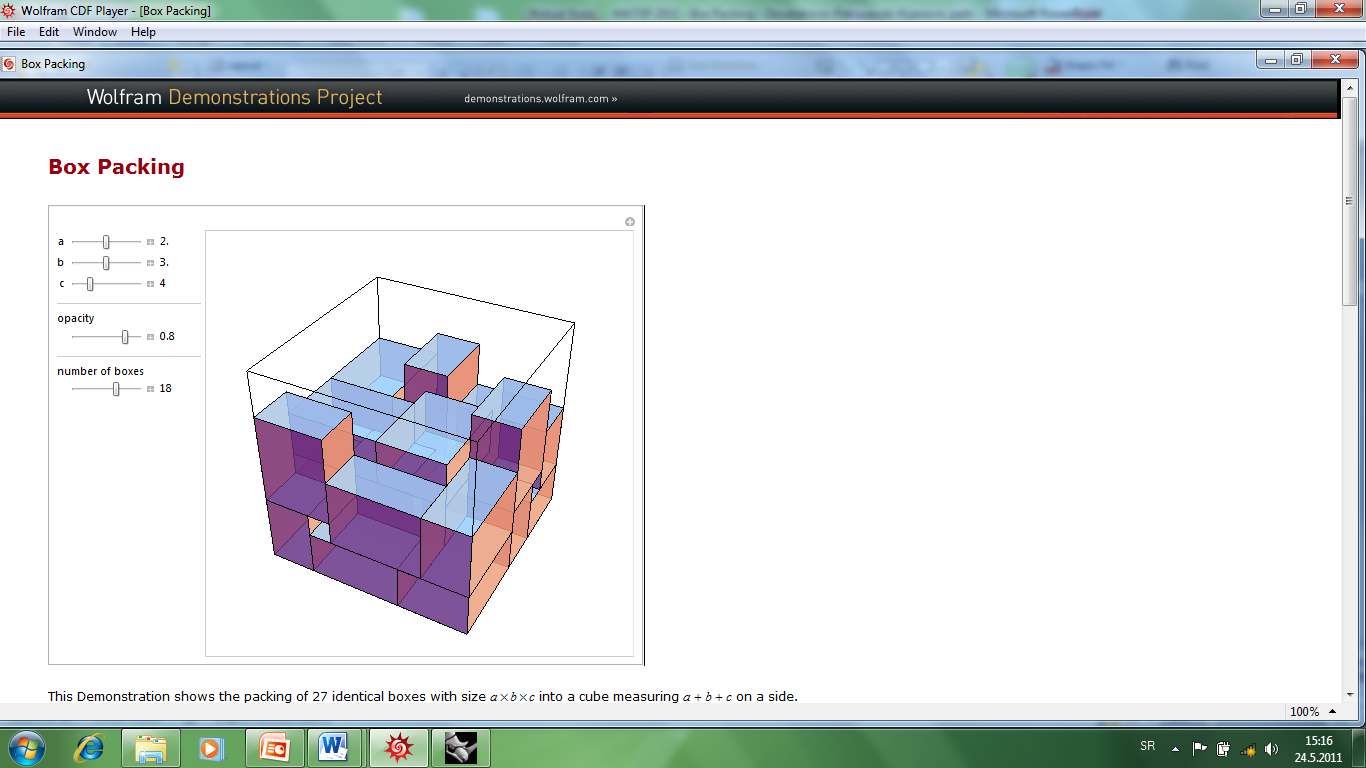 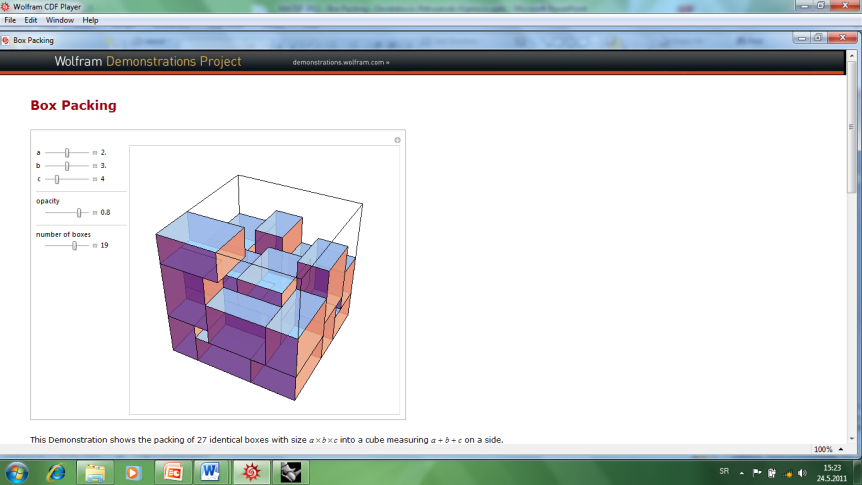 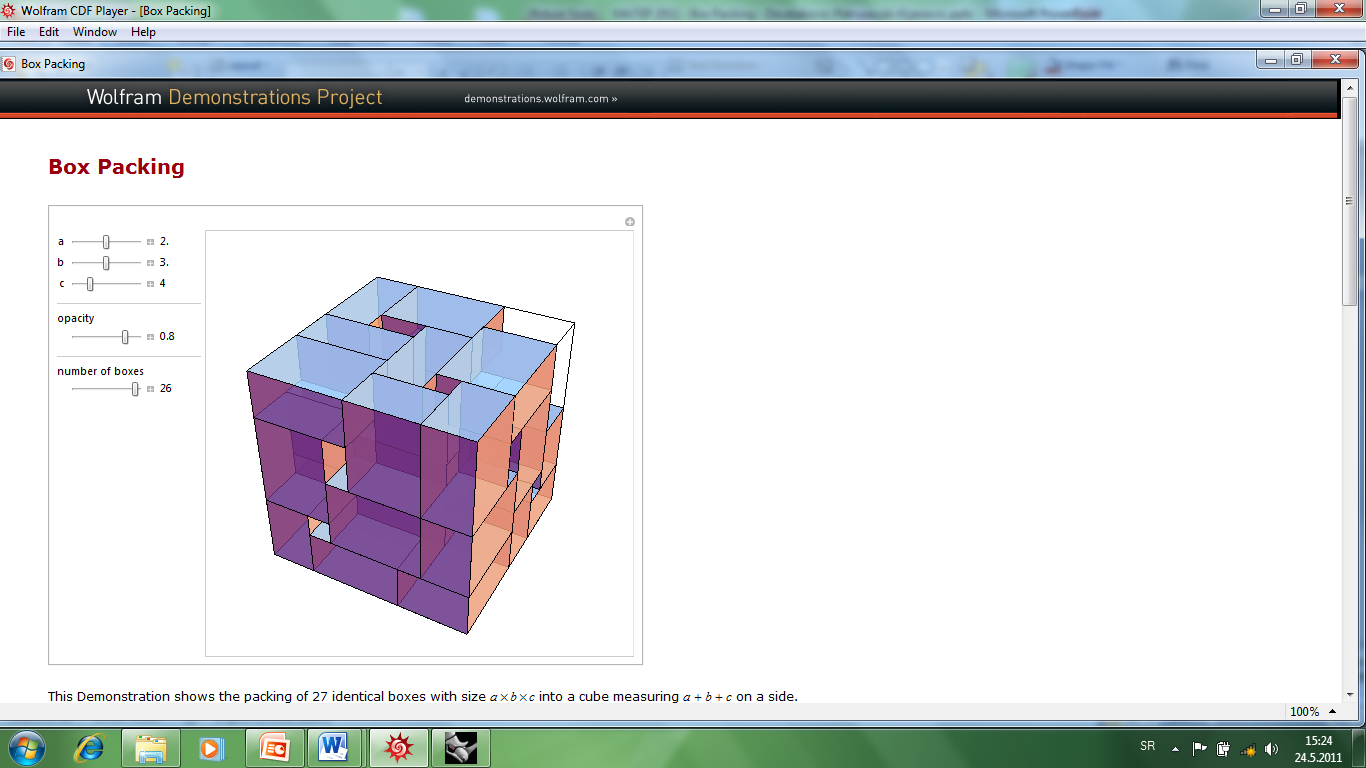 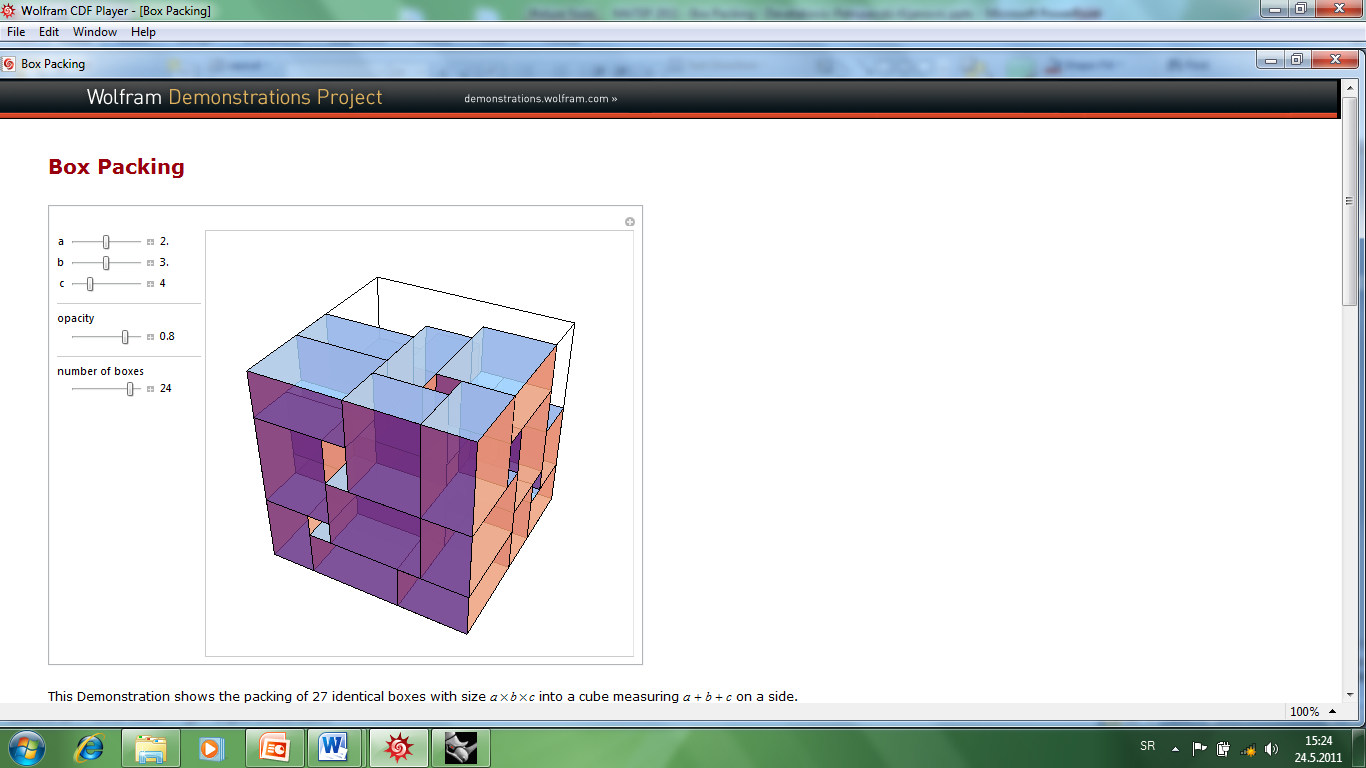 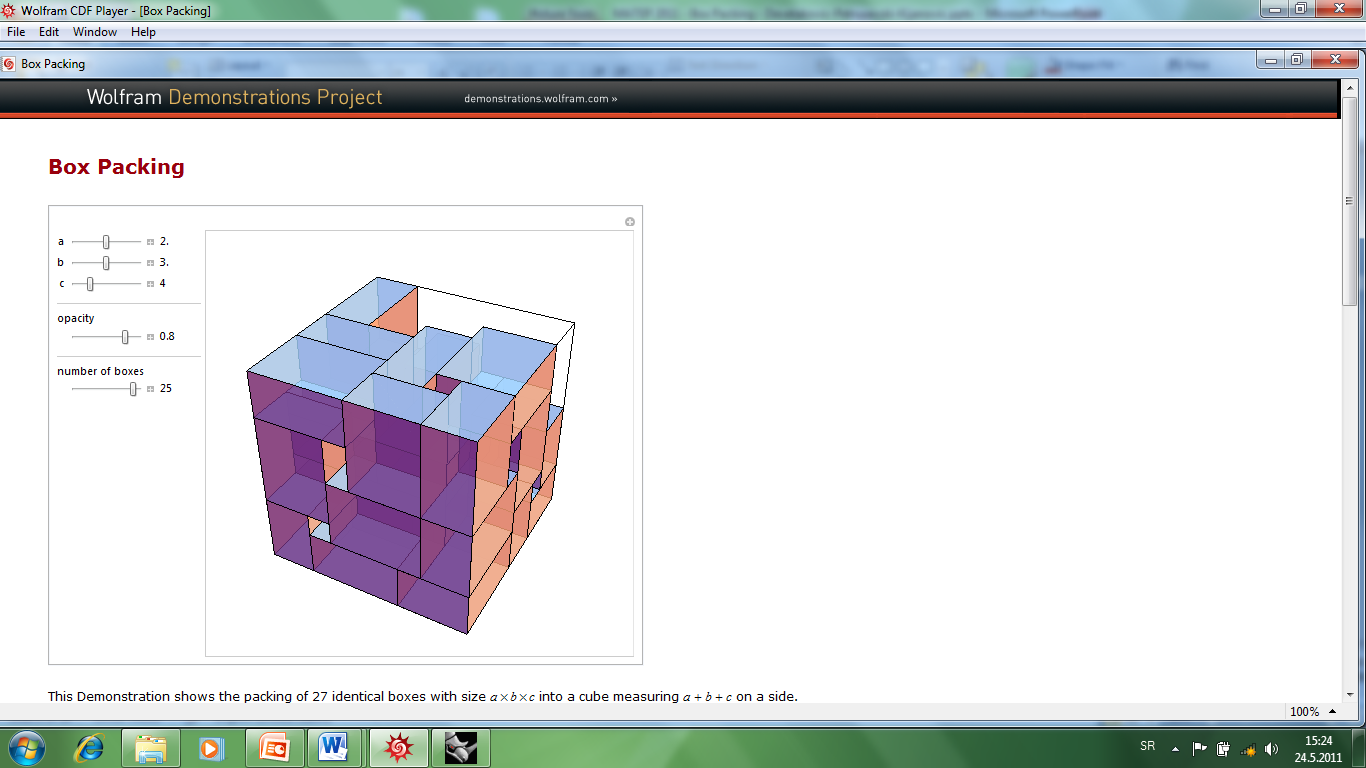 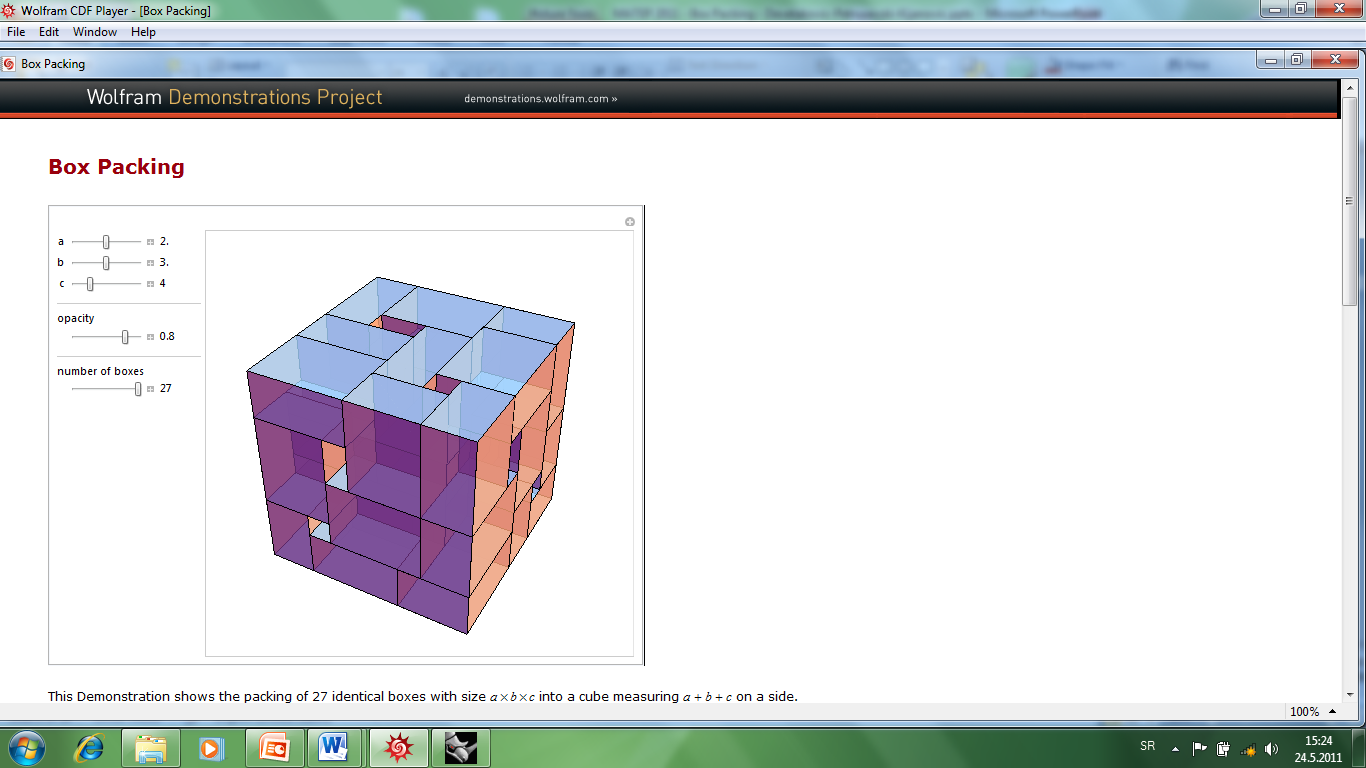 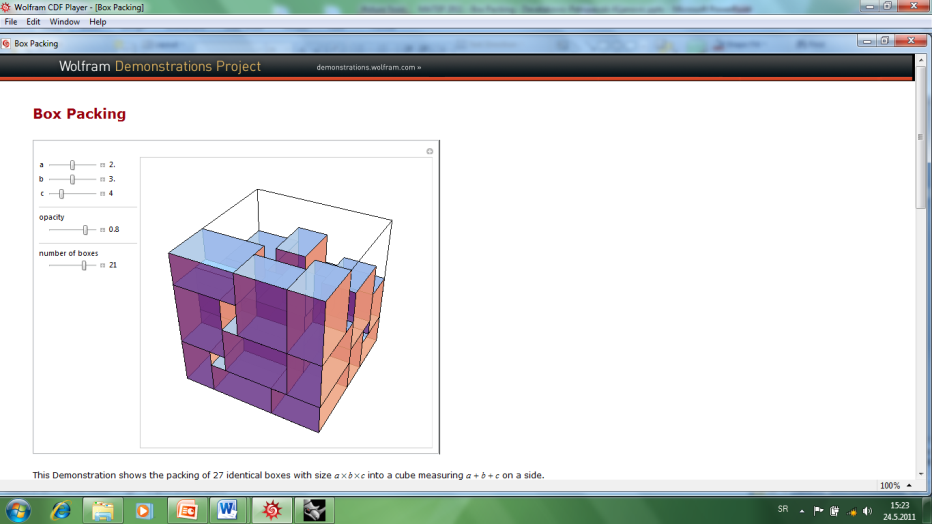 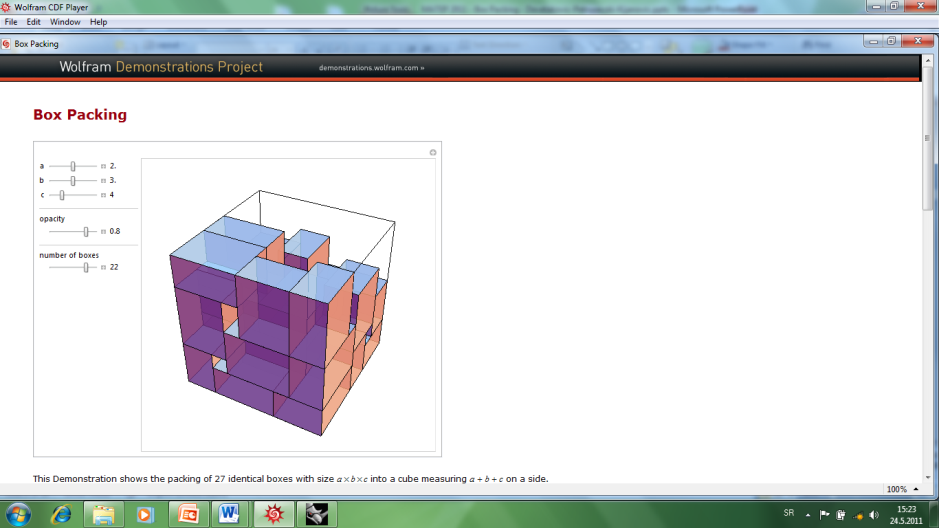 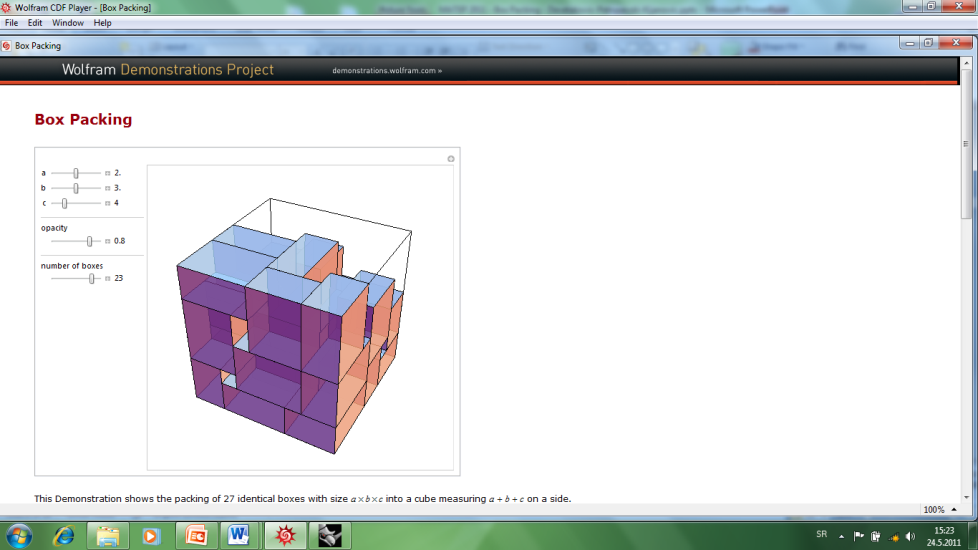 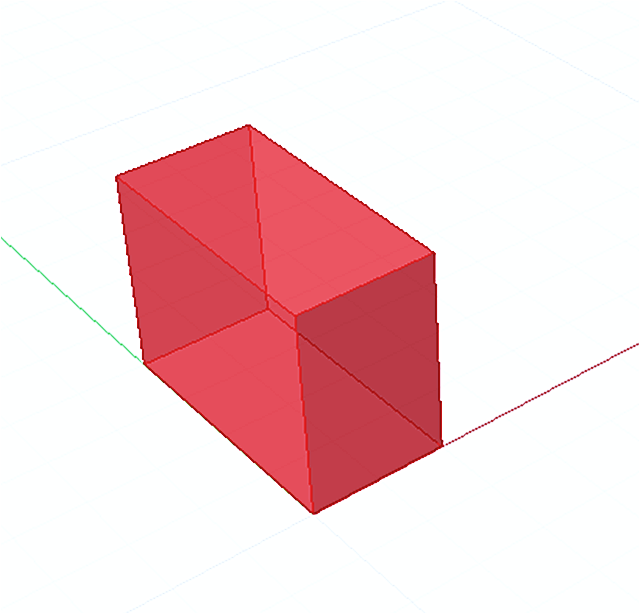 b
c
a
defining conditional relation   	      a < b < c
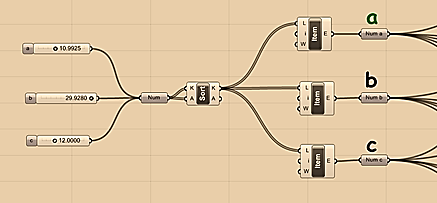 Realization in Grasshopper definition
Decreasing of one of the lowest parameter a
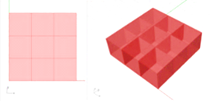 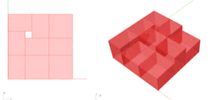 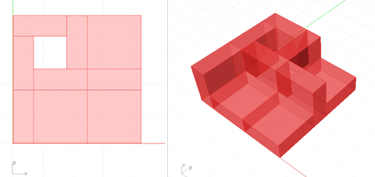 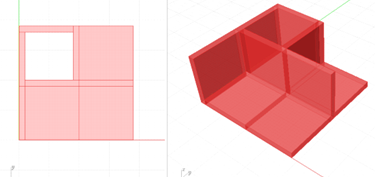 Increasing of the highest parameter c
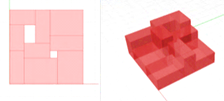 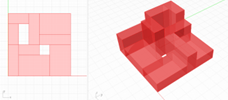 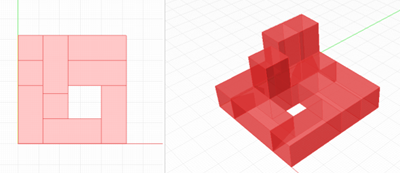 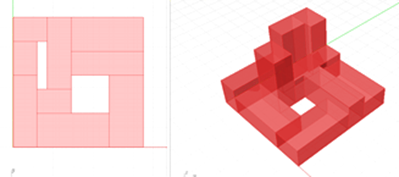 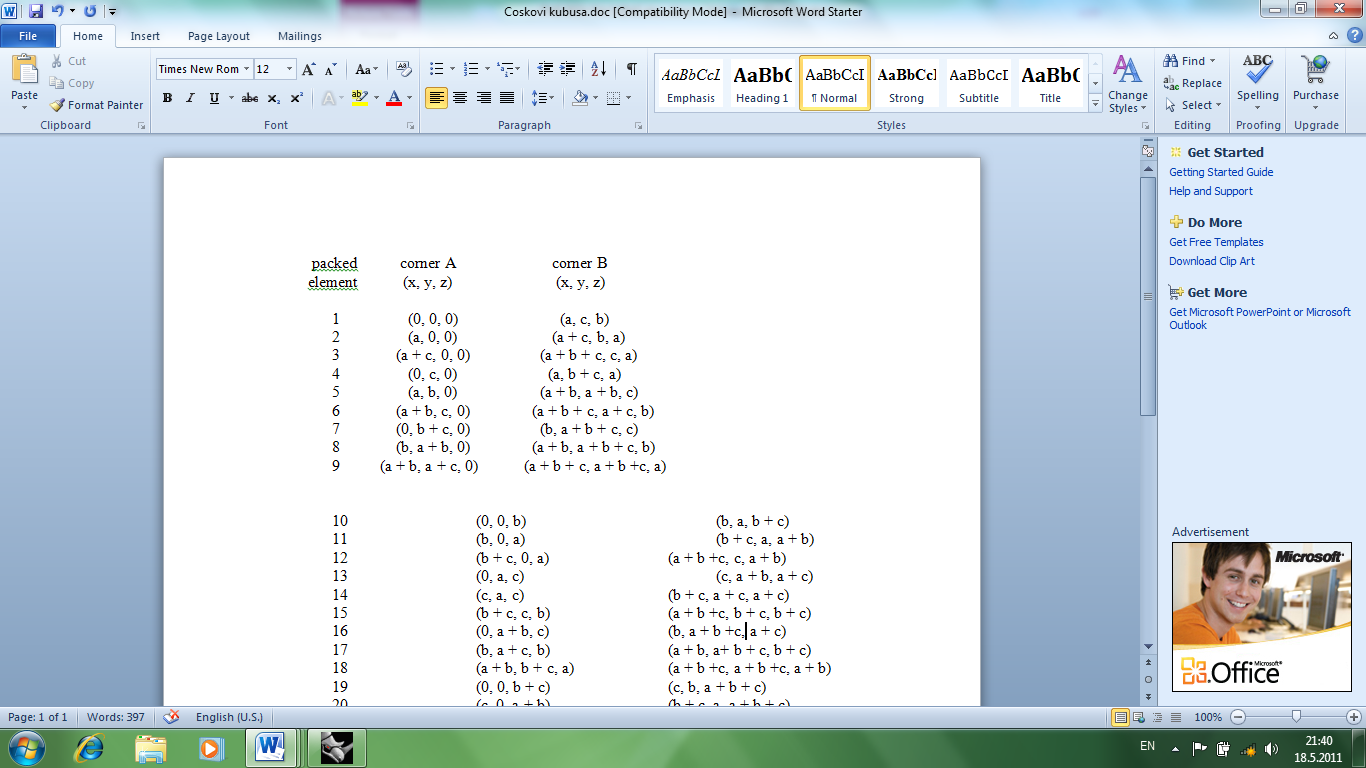 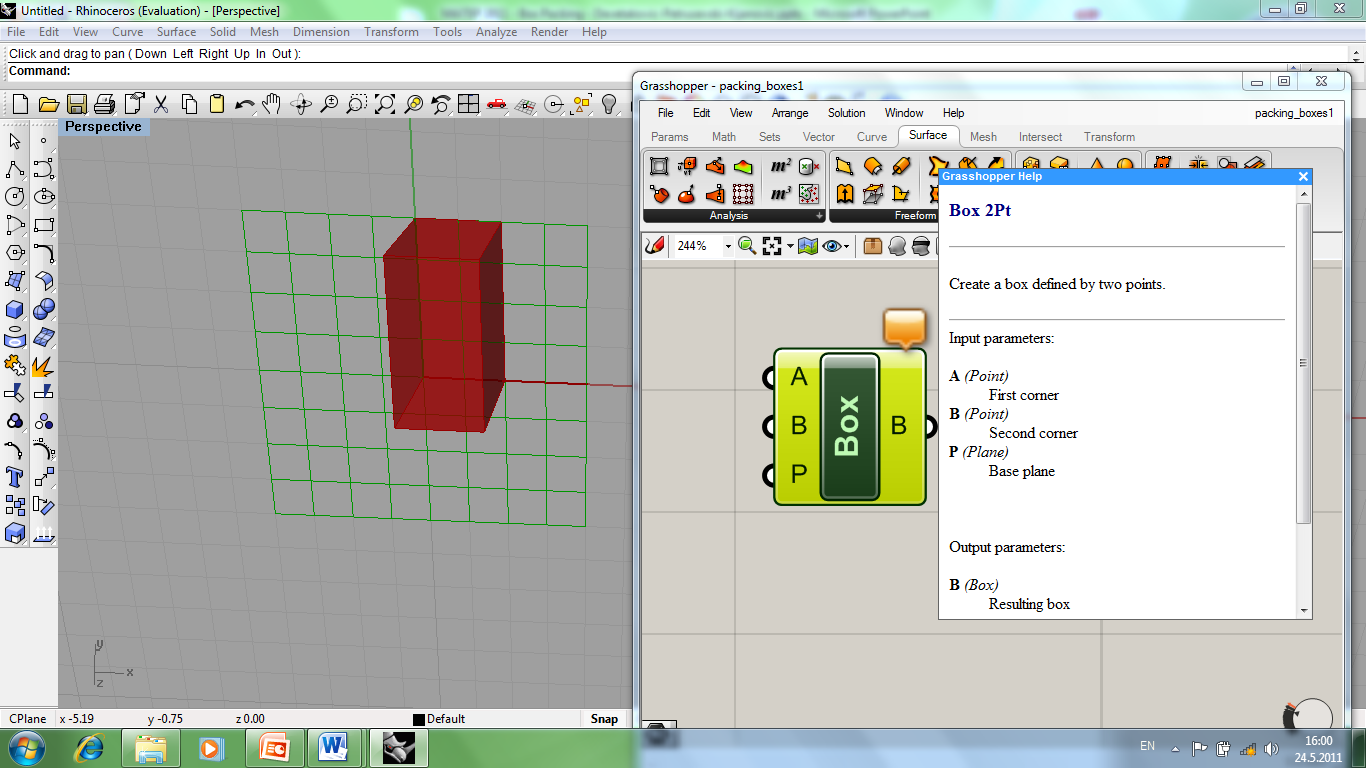 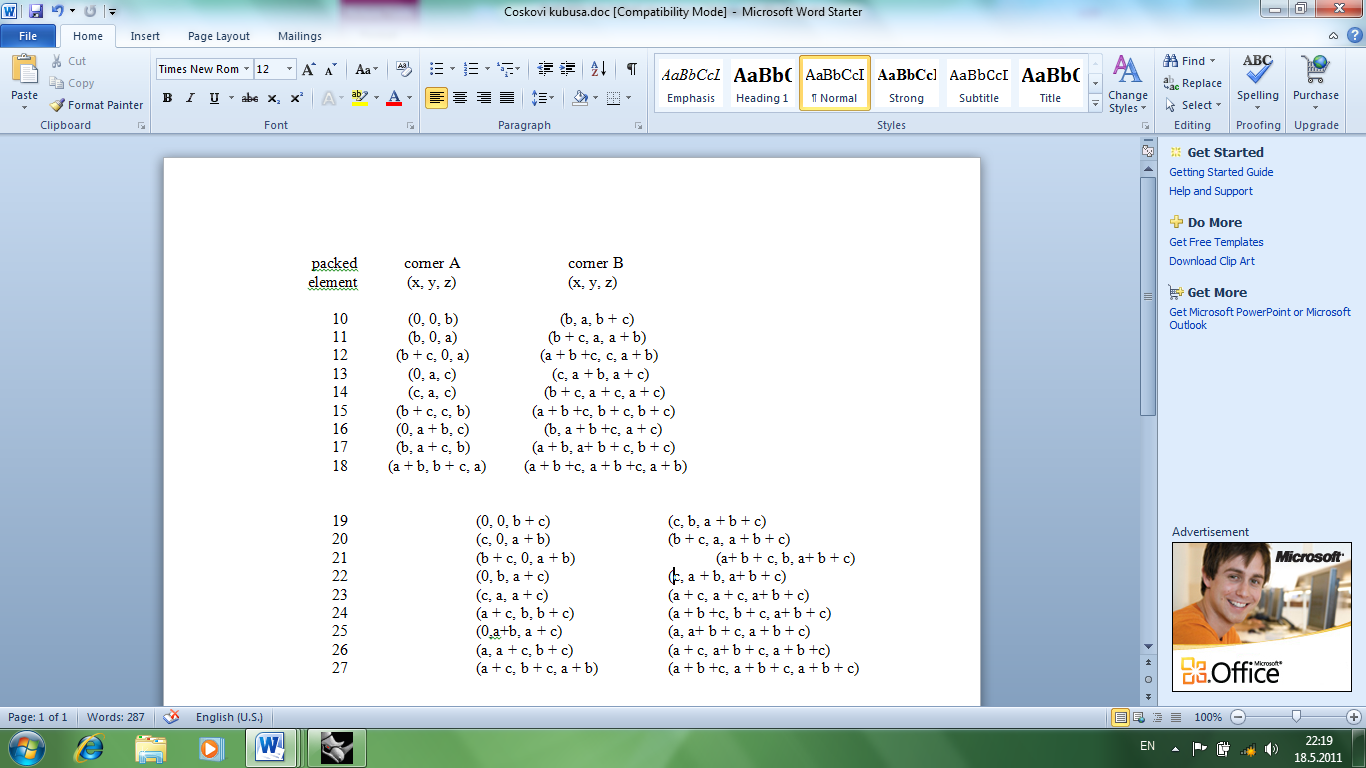 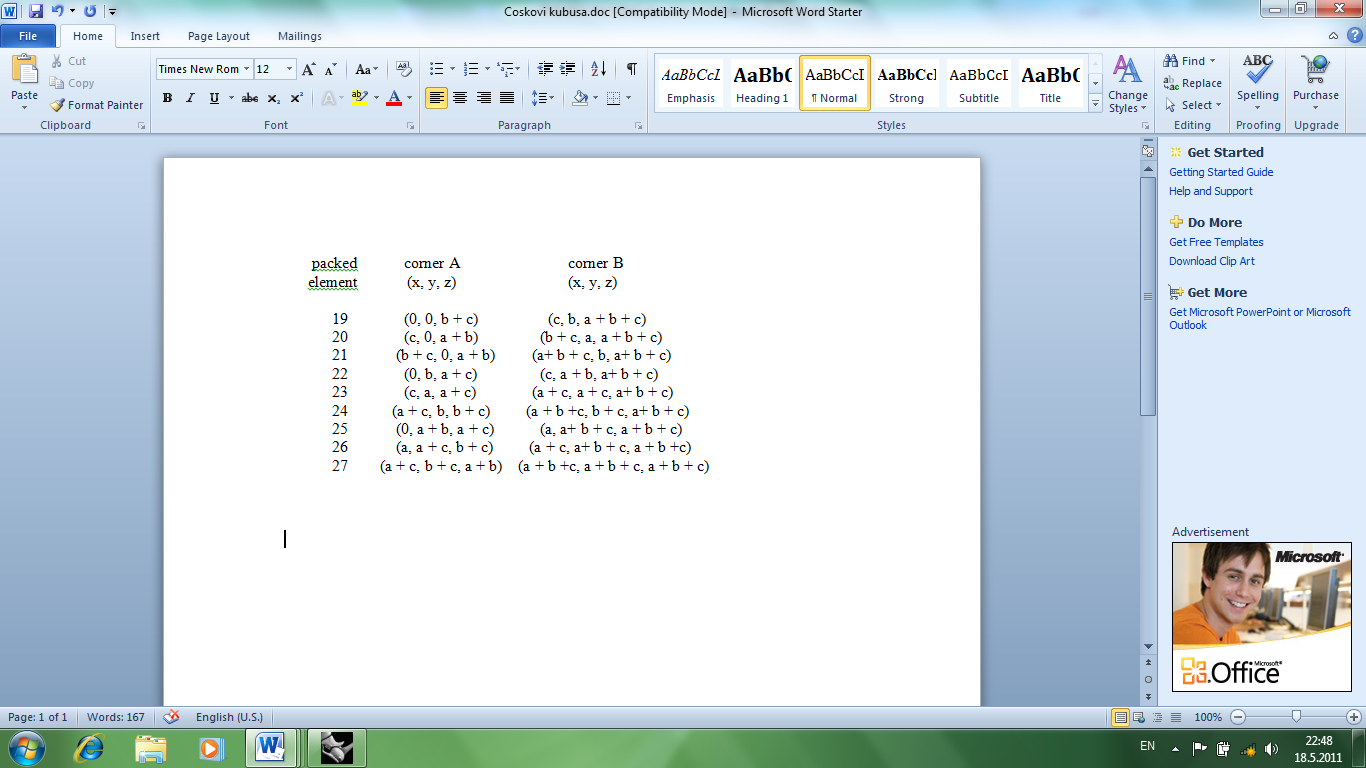 Matching six numerical lists for packing element’s corner in definition
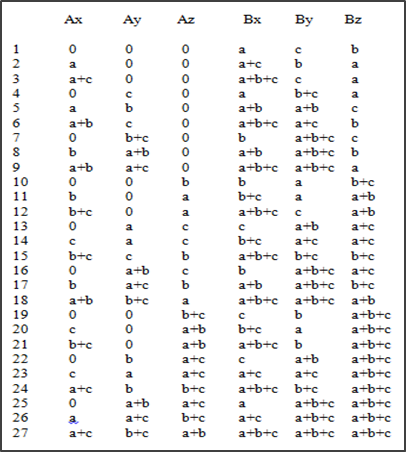 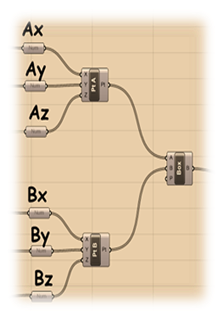 Final possible effects of initial Grasshopper definition
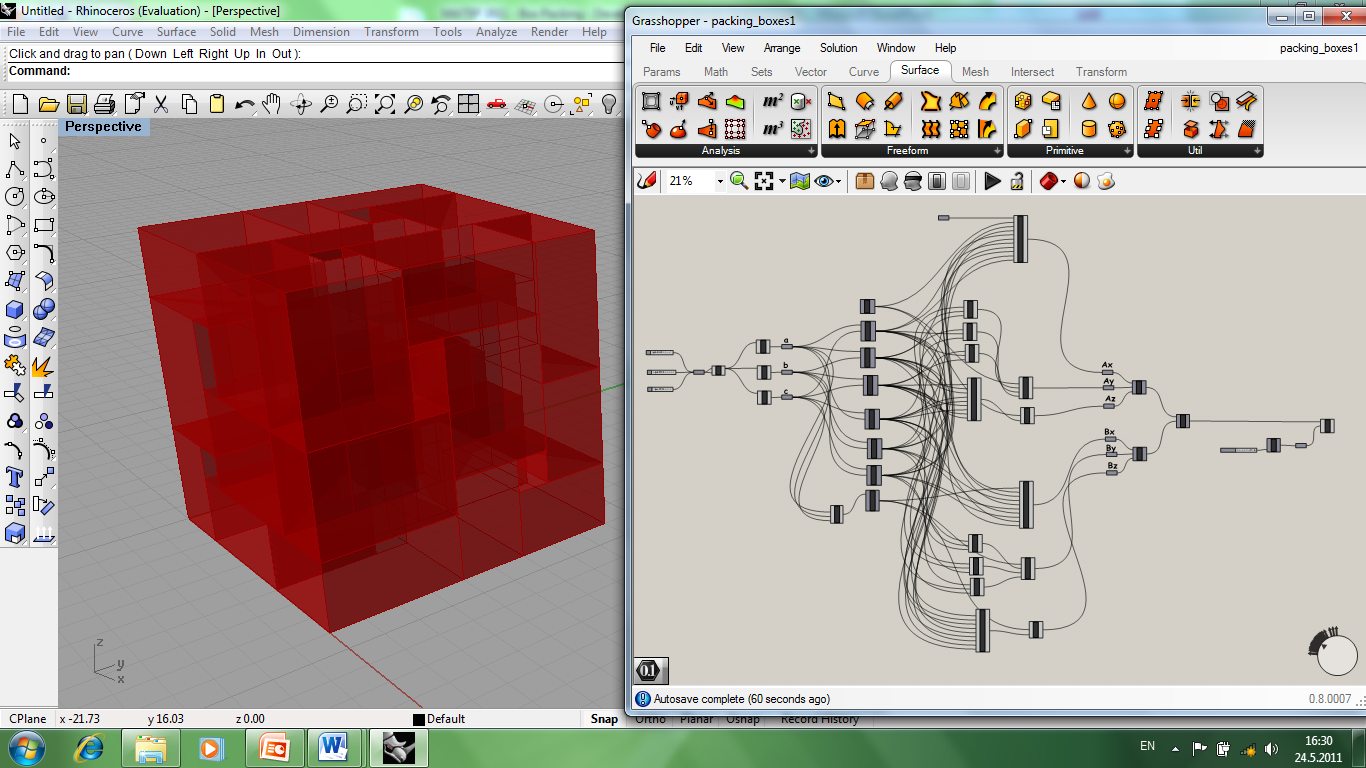 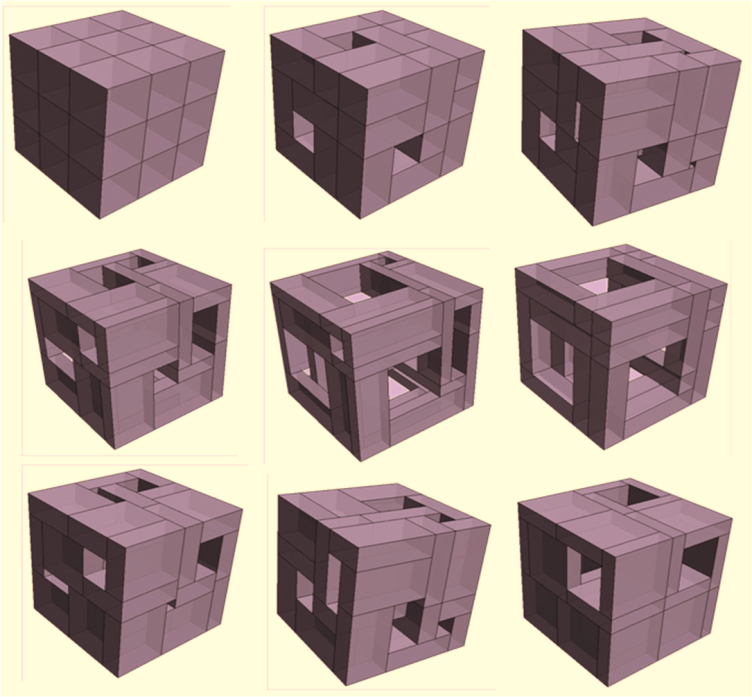 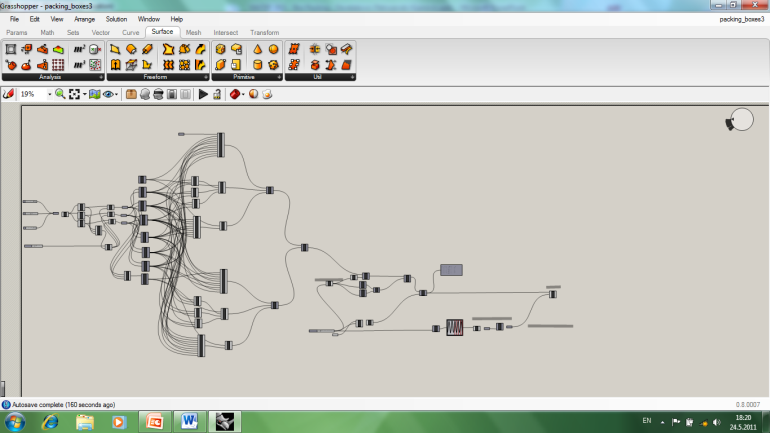 Modification and extending of initial definition
2. Multiplication, scaling and distribution along curve
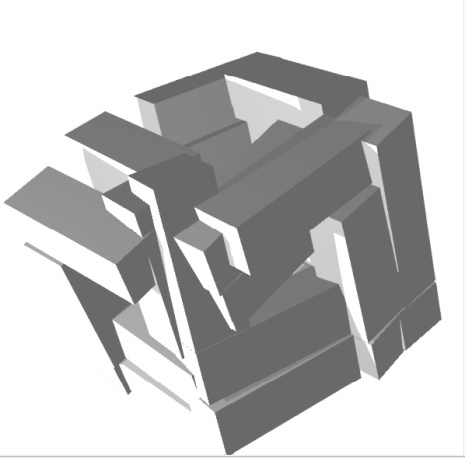 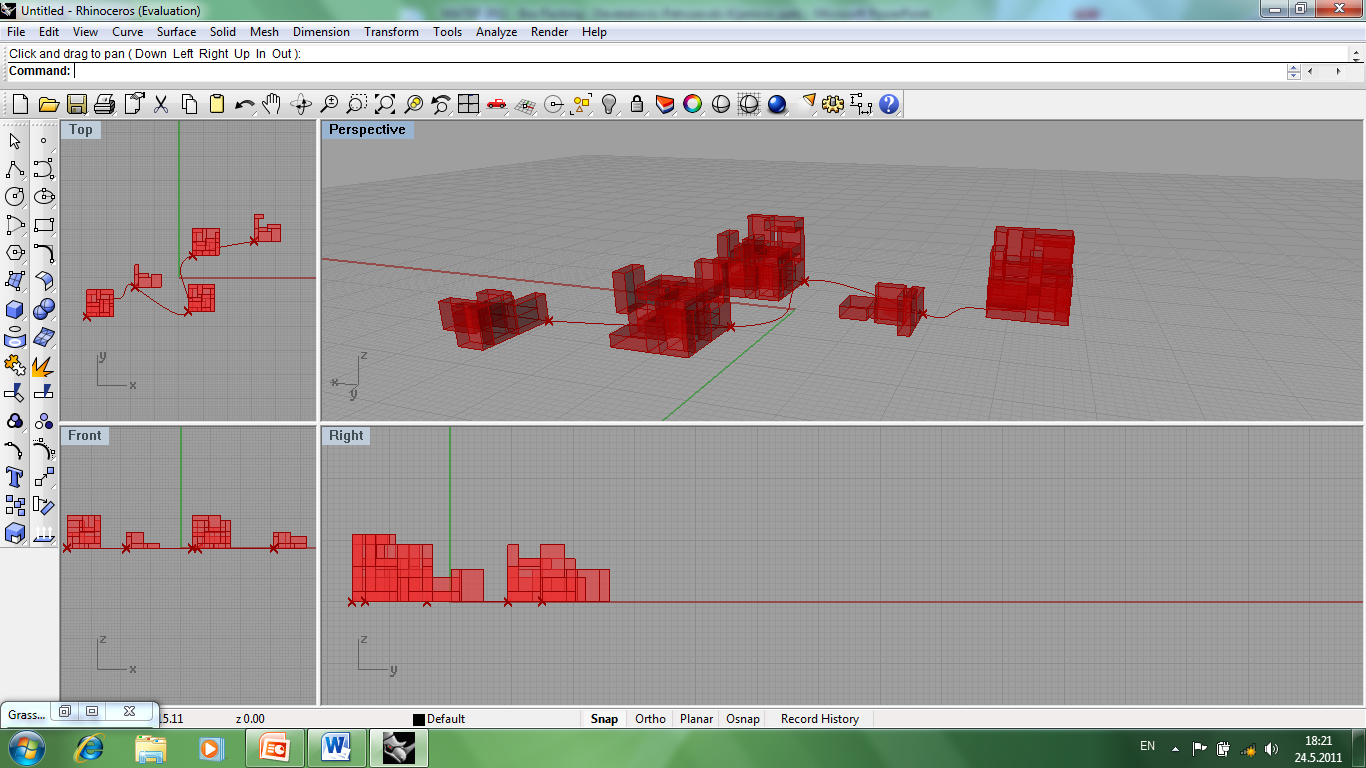 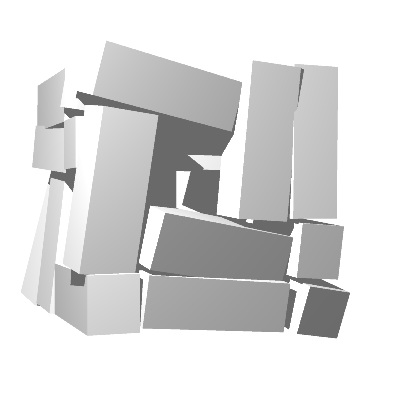 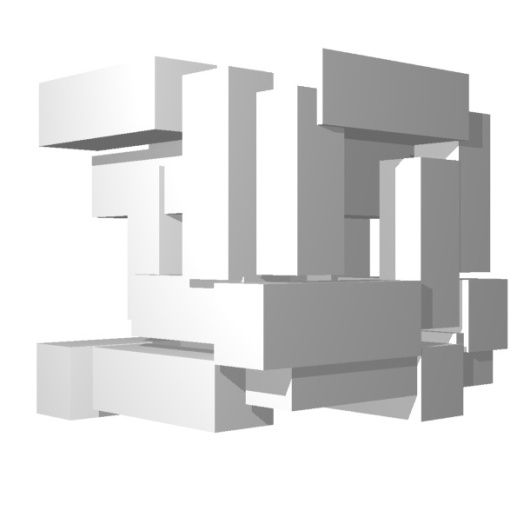 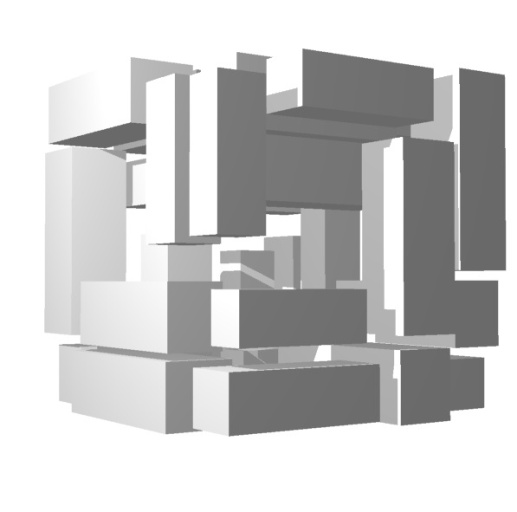 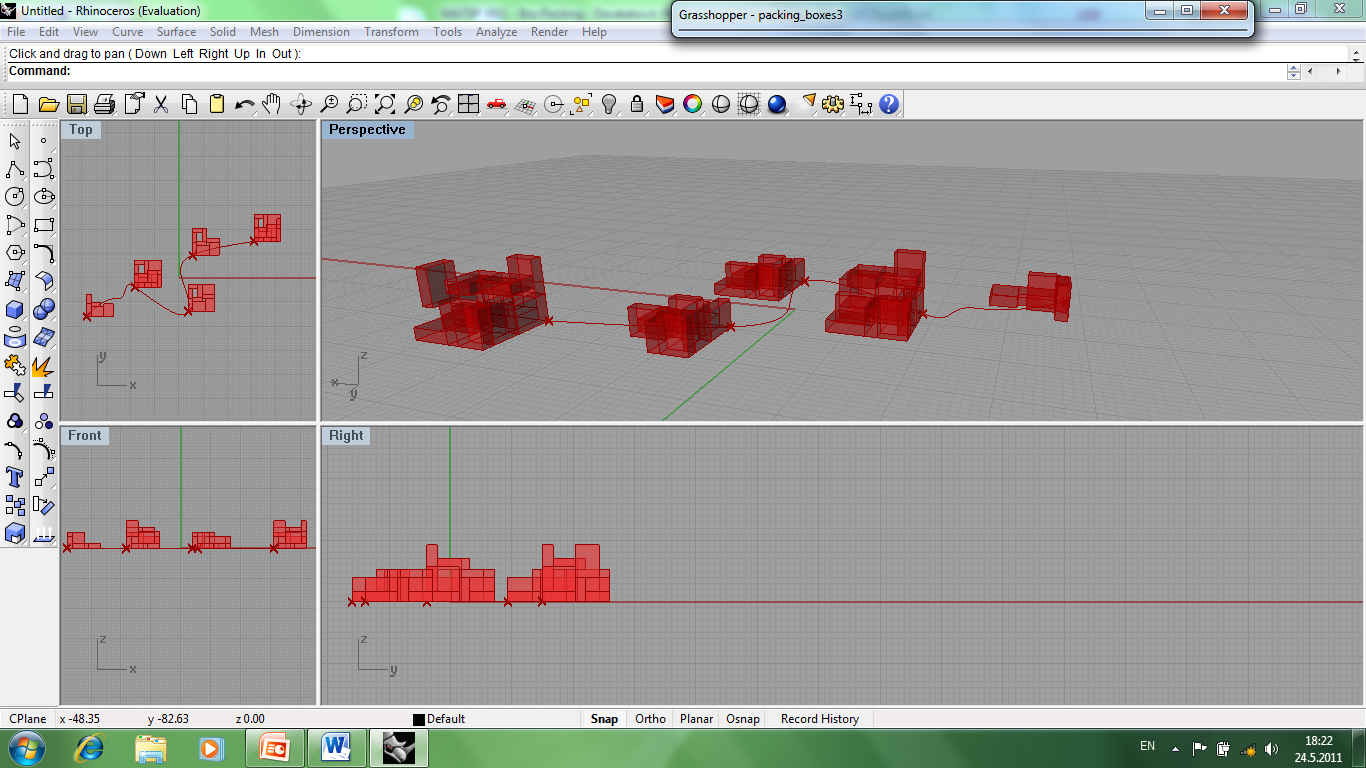 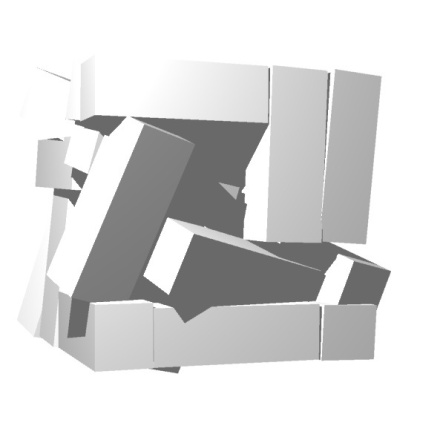 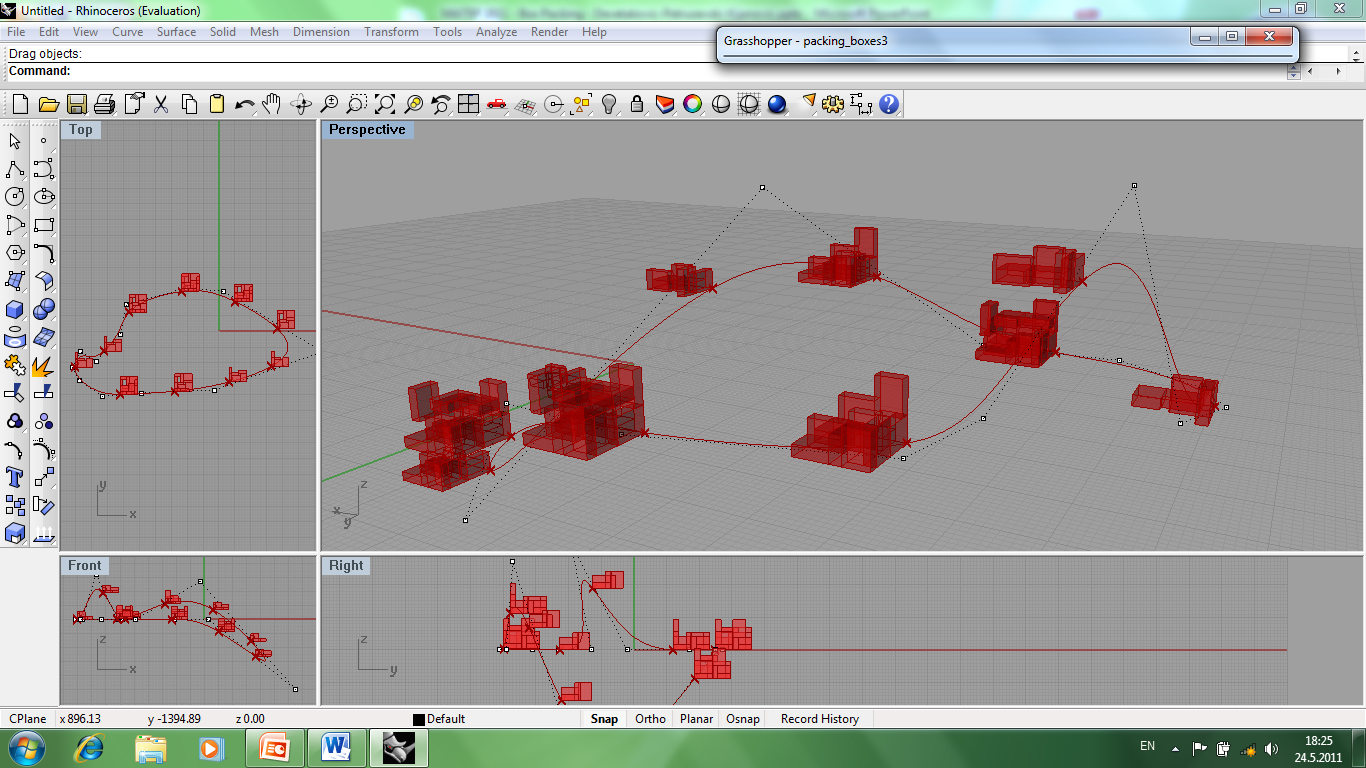 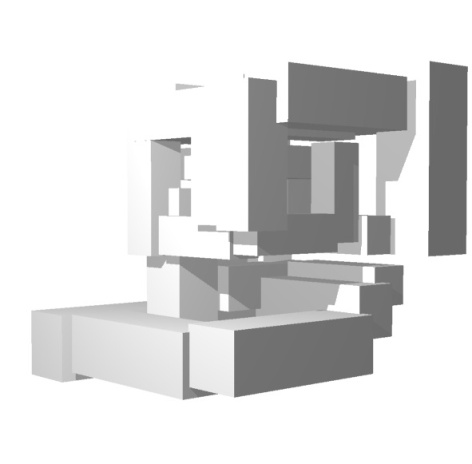 > 3D Visual Communications:     Box Packing – Exercises
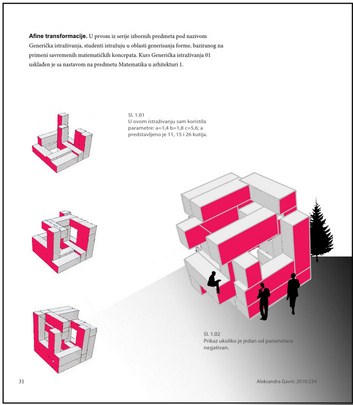 > Box Packing: The Wolfram Demonstration
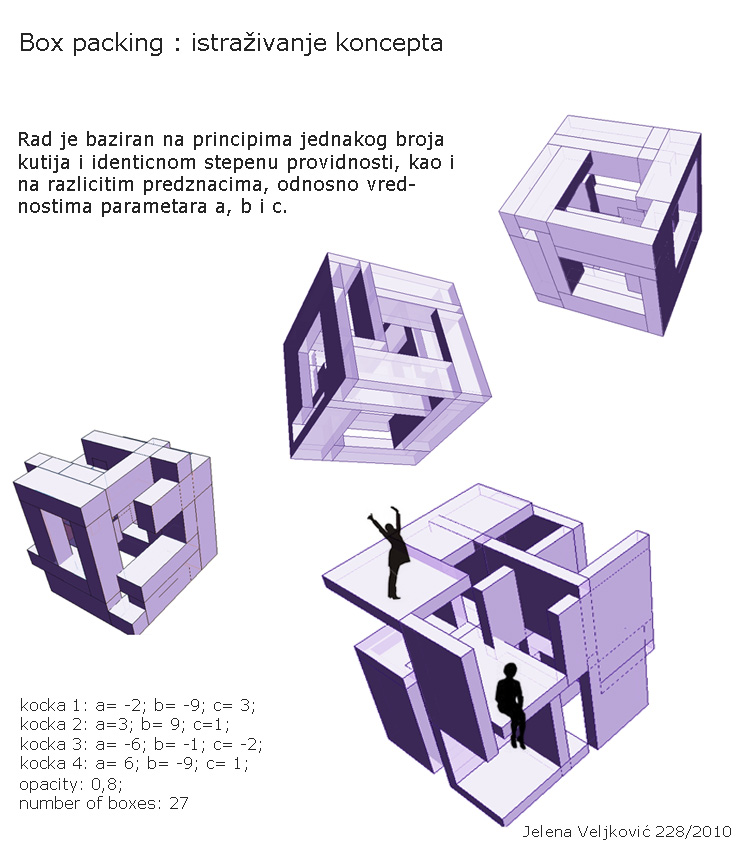 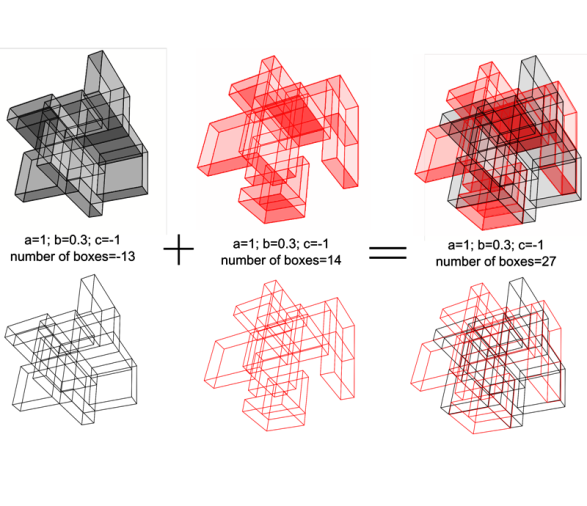 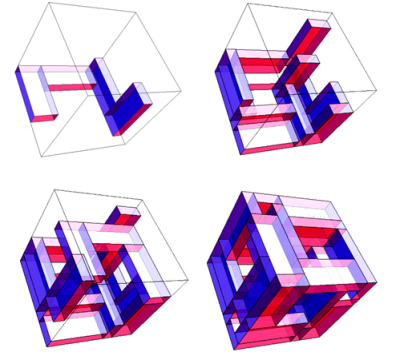 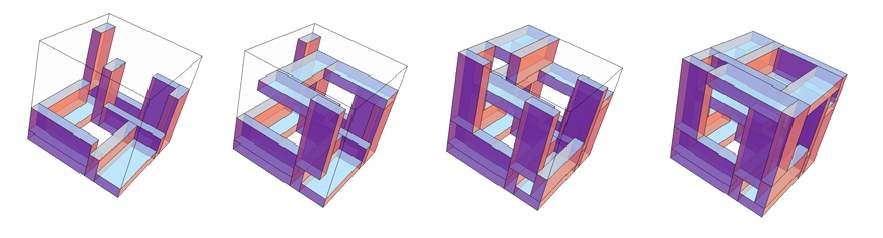 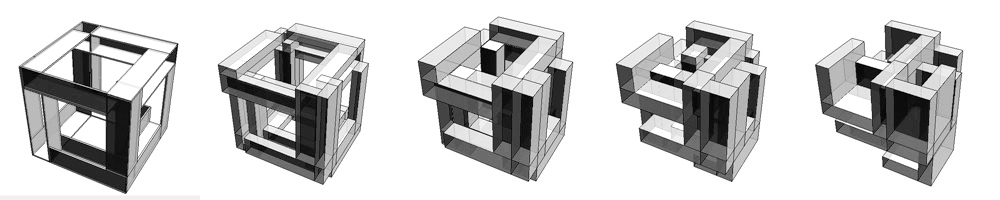 > Box Packing: Rhino Modeling exercise
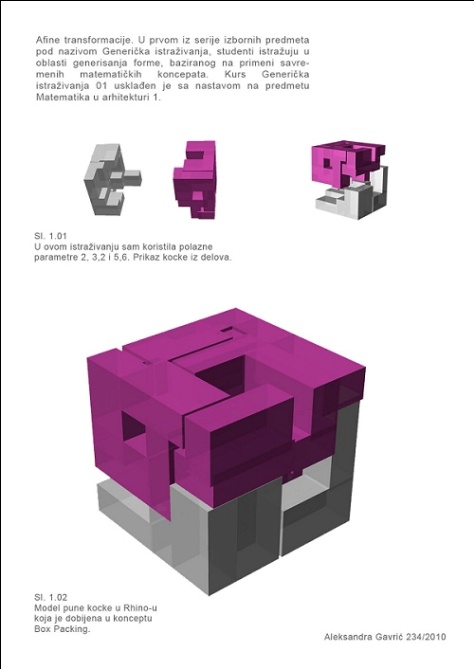 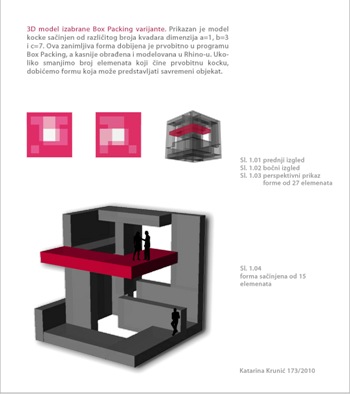 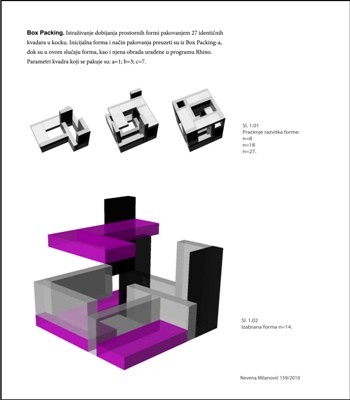 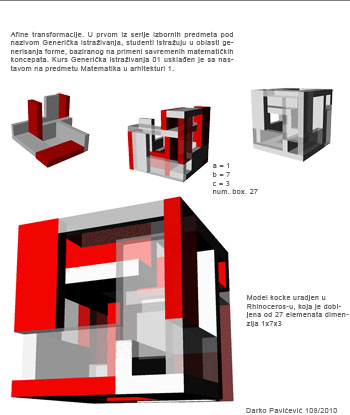 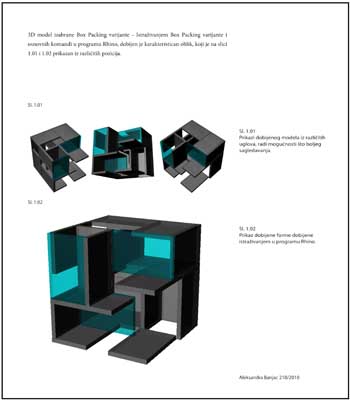 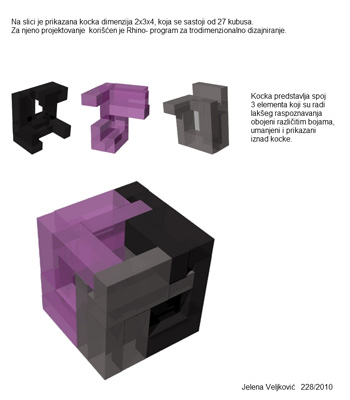 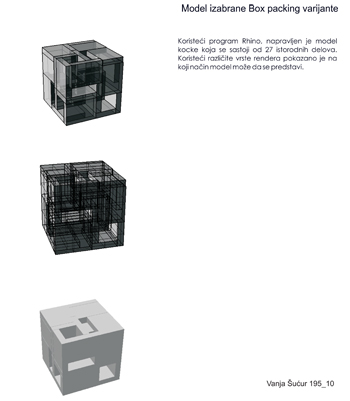 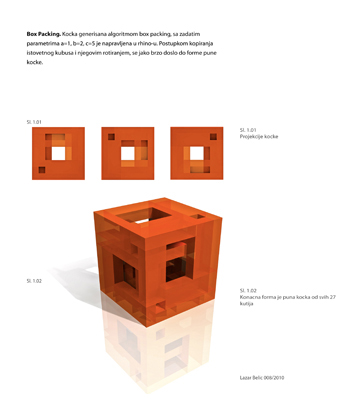 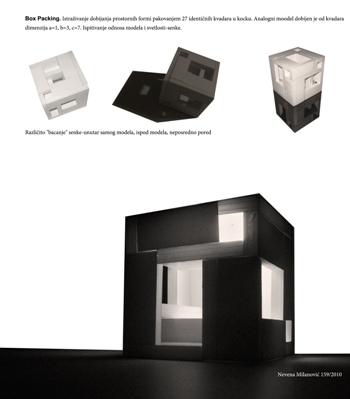 > Box Packing: Analogue model 01
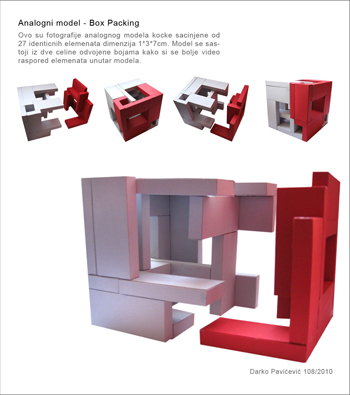 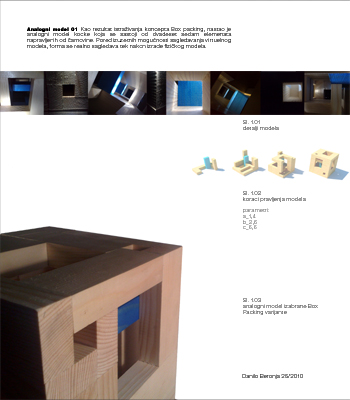 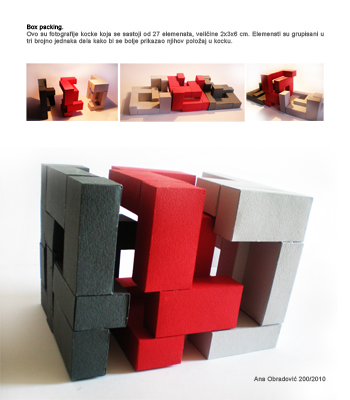 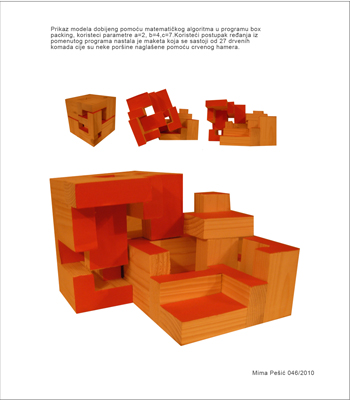 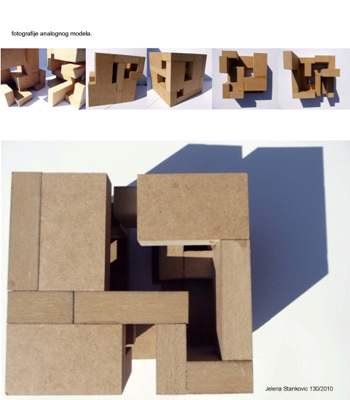 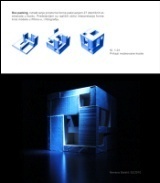 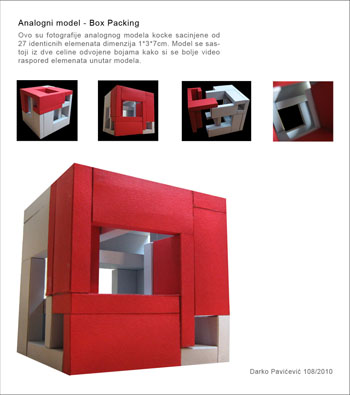 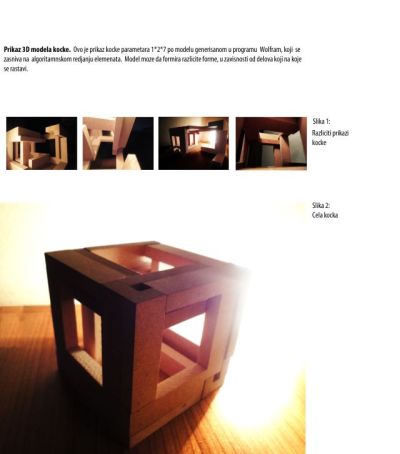 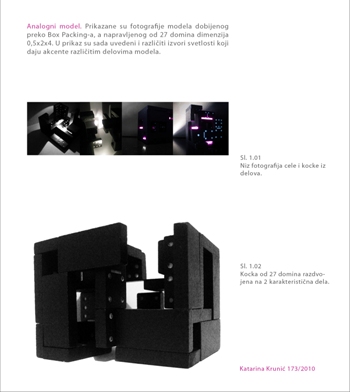 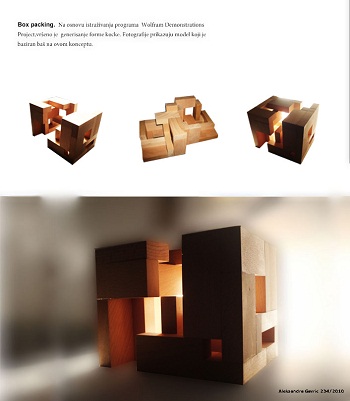 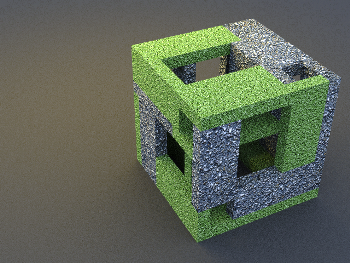 > Box Packing: Materialization
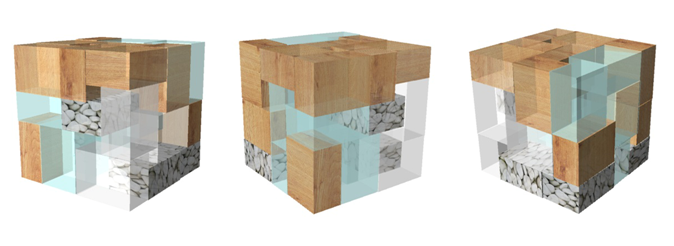 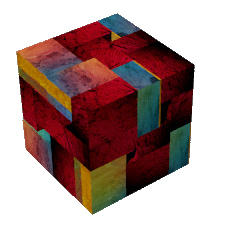 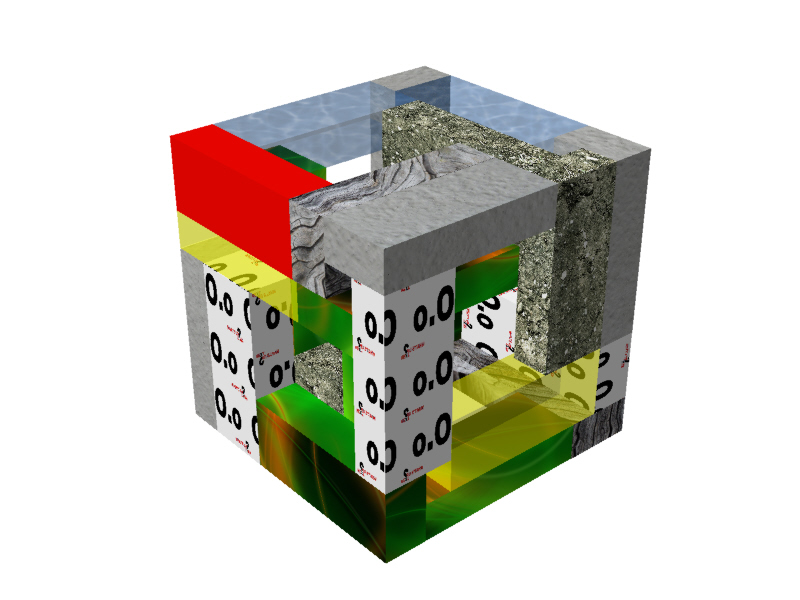 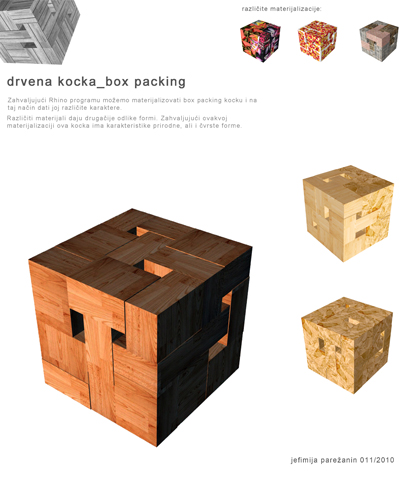 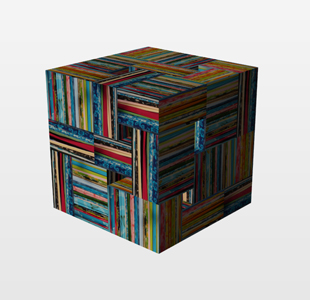 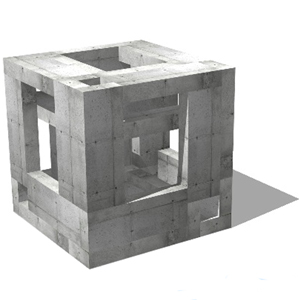 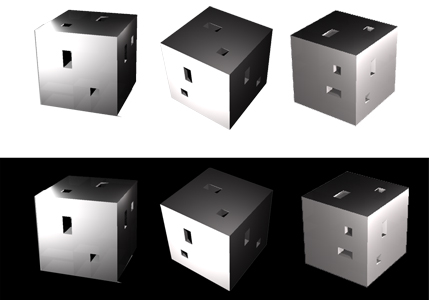 > Box Packing: Lighting
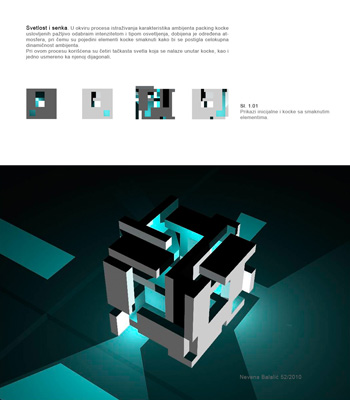 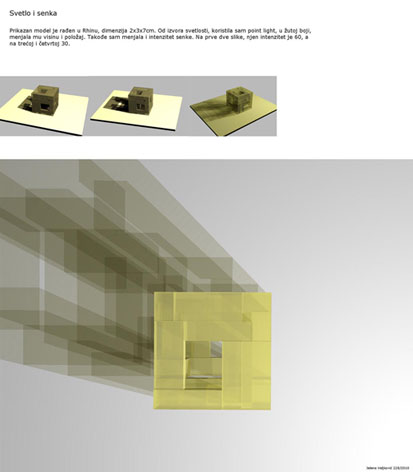 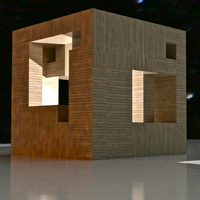 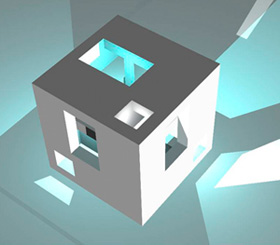 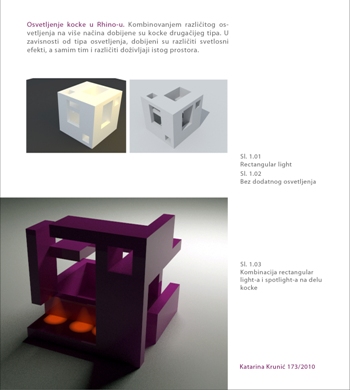 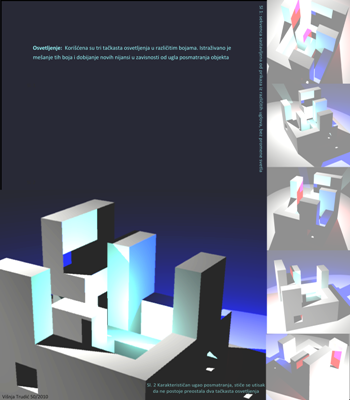 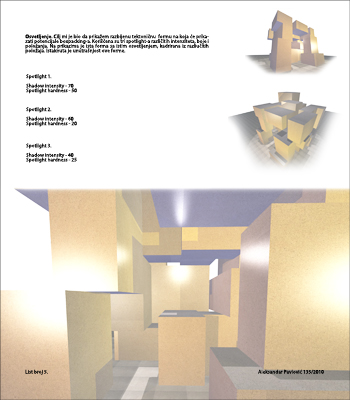 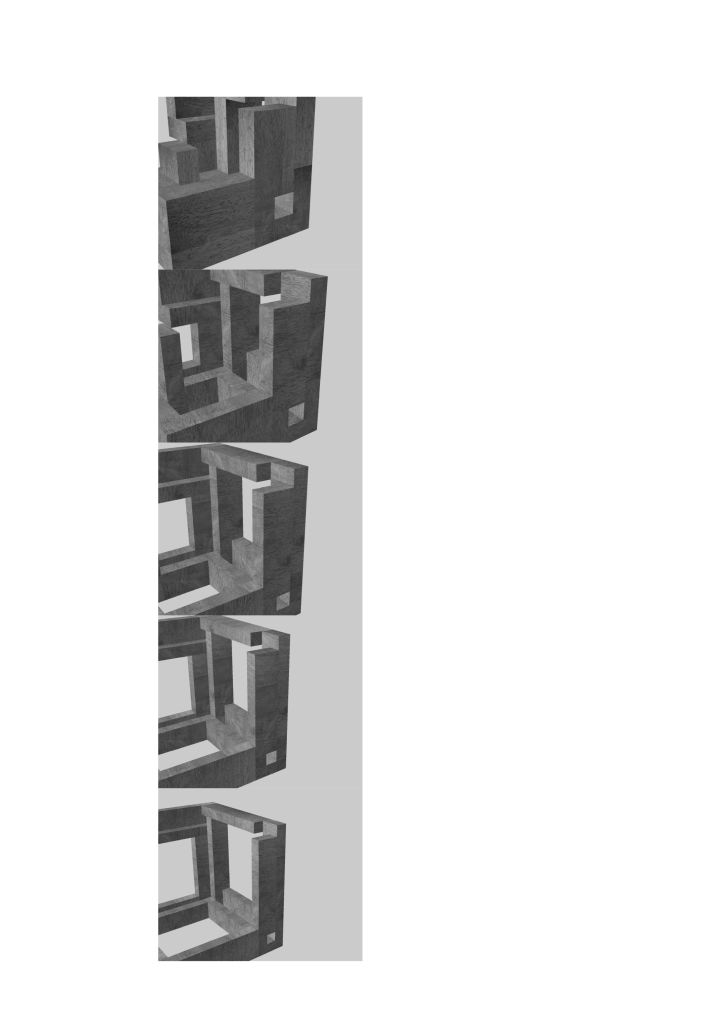 > Box Packing: Variations    (using the Grasshopper definition)
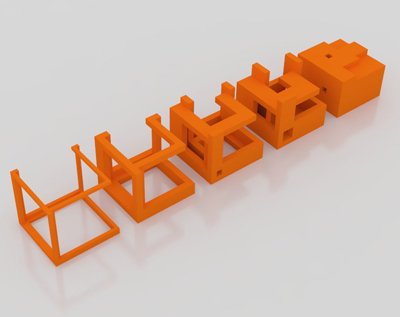 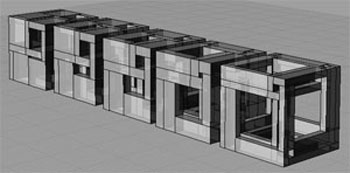 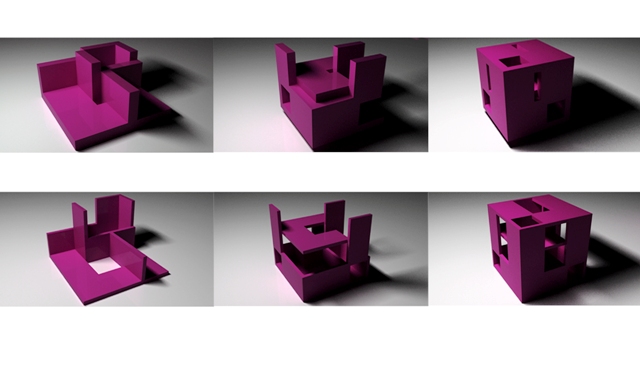 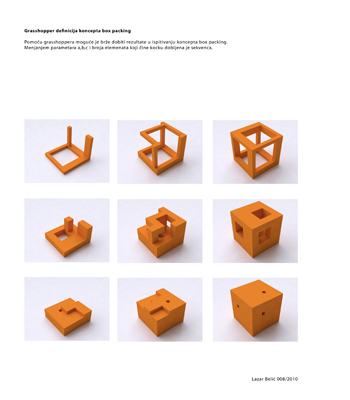 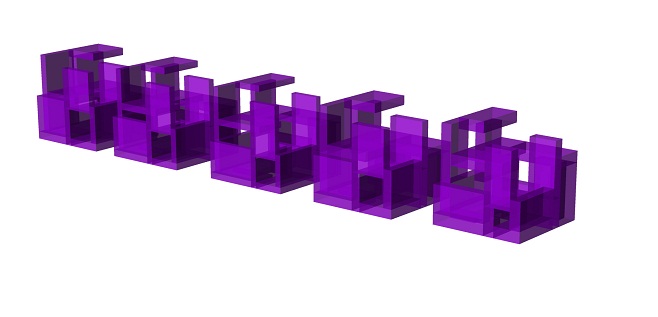 > Box Packing: Architectural object
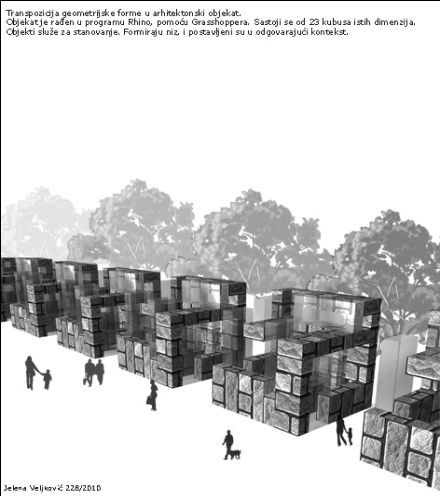 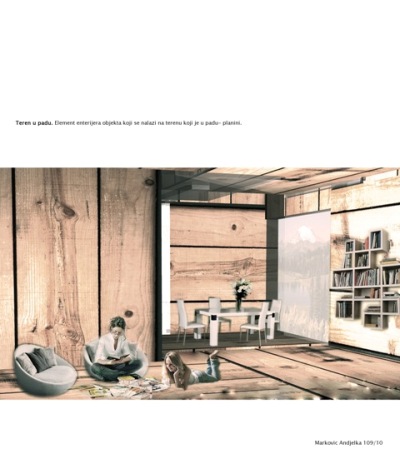 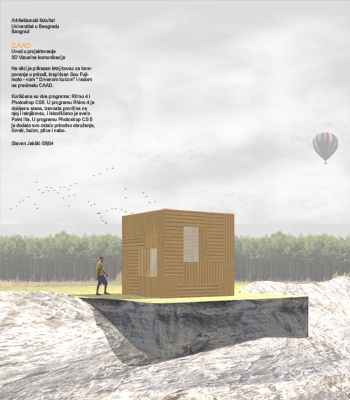 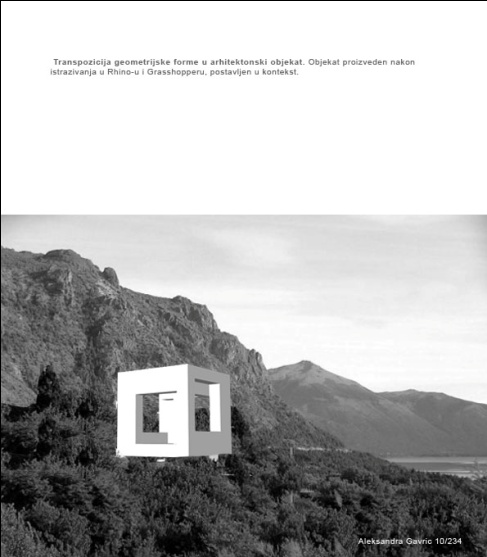 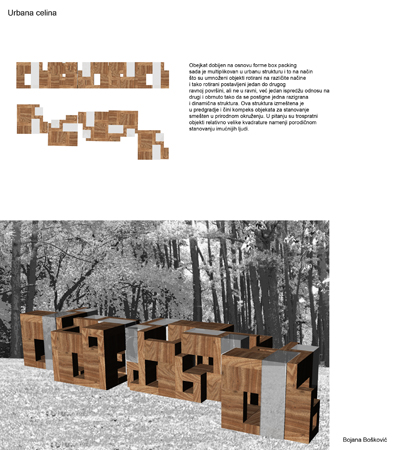 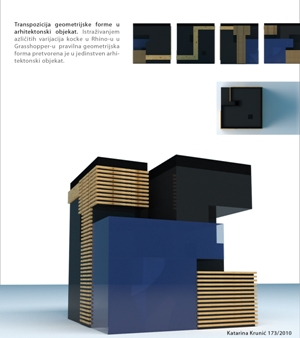 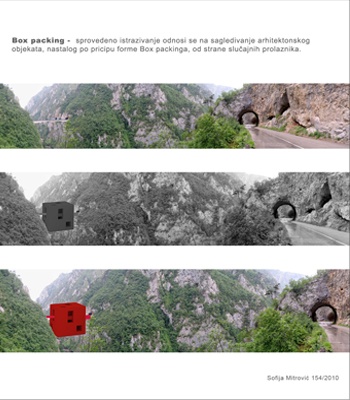 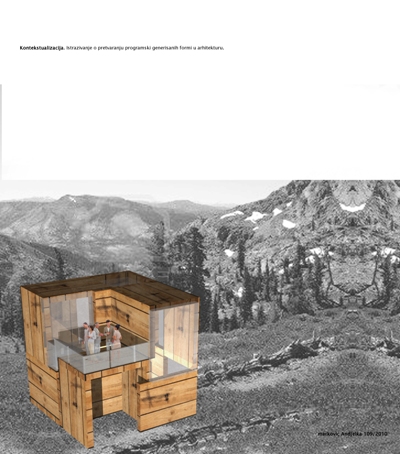 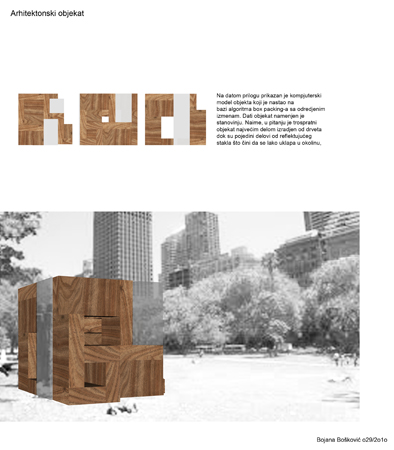 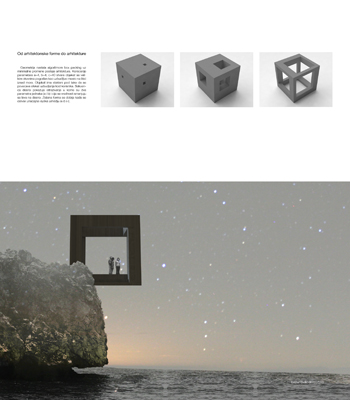 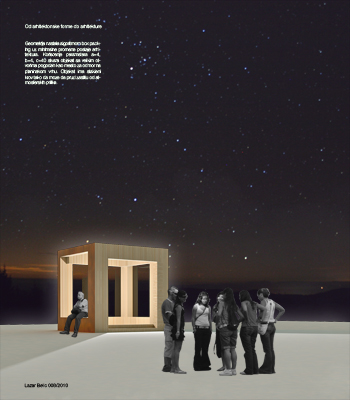 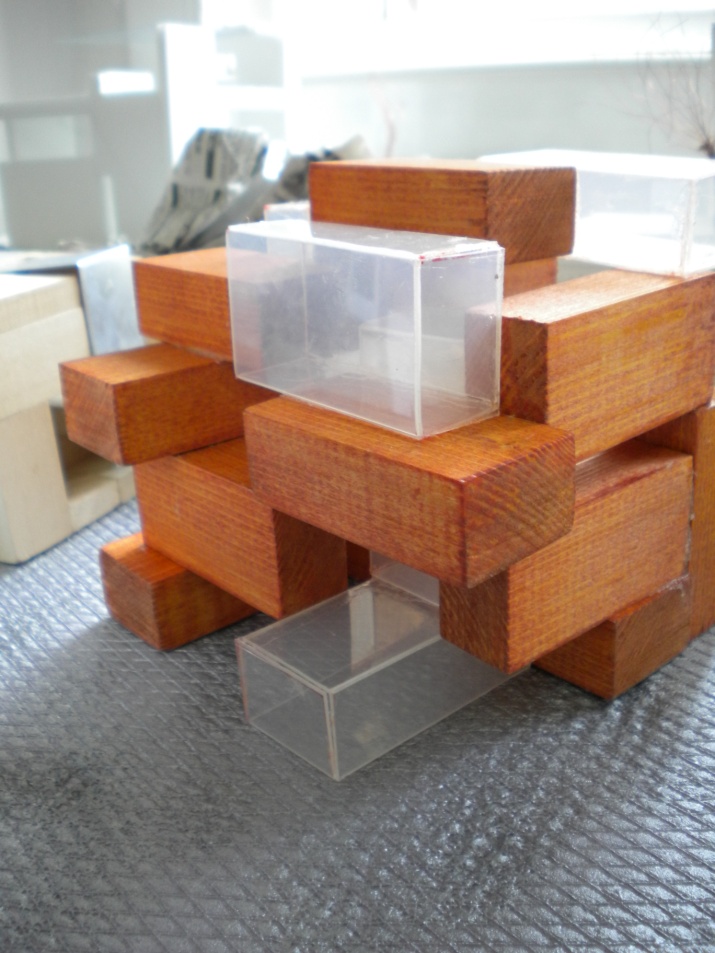 > Box Packing: Analogue model 2
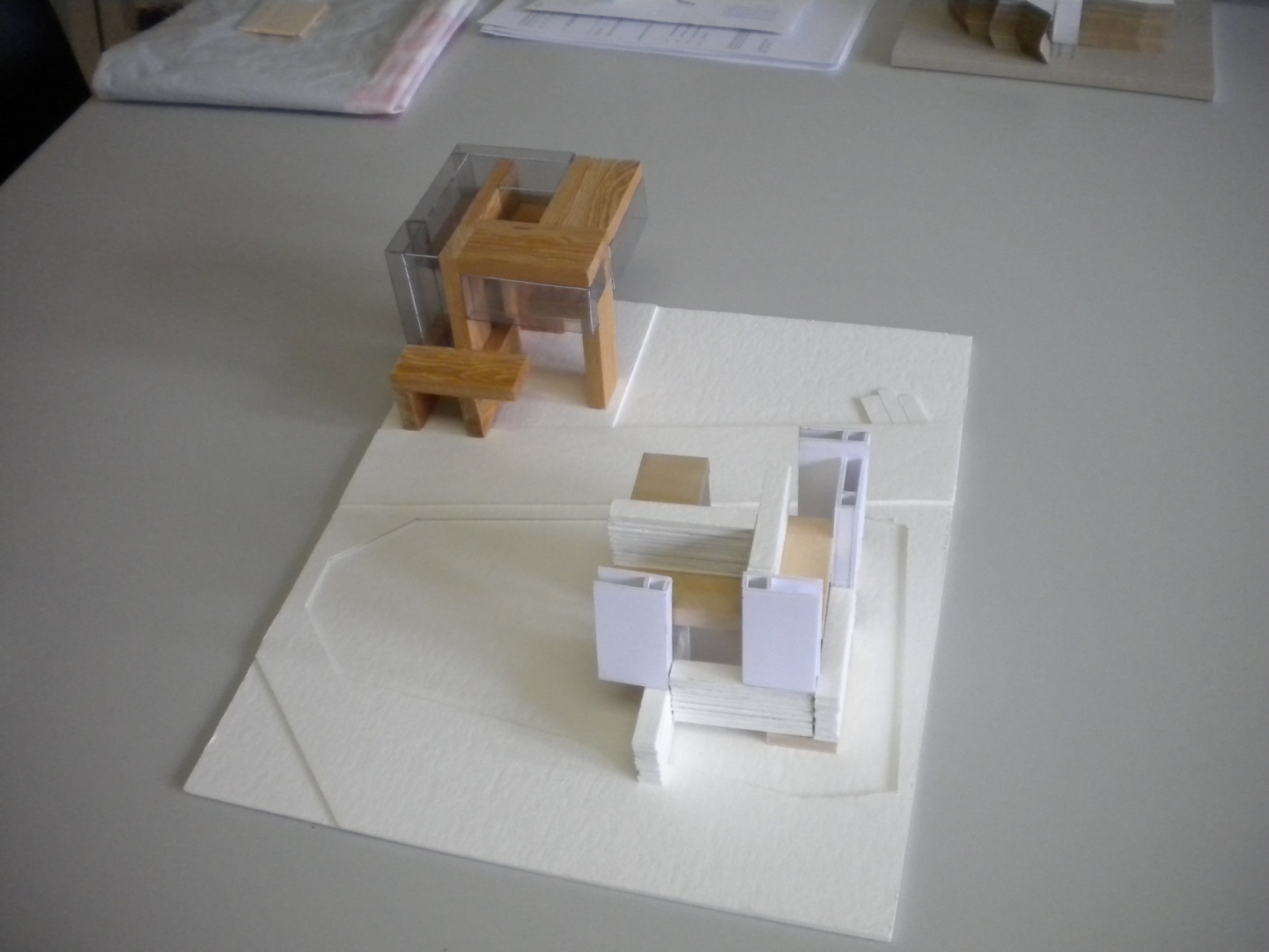 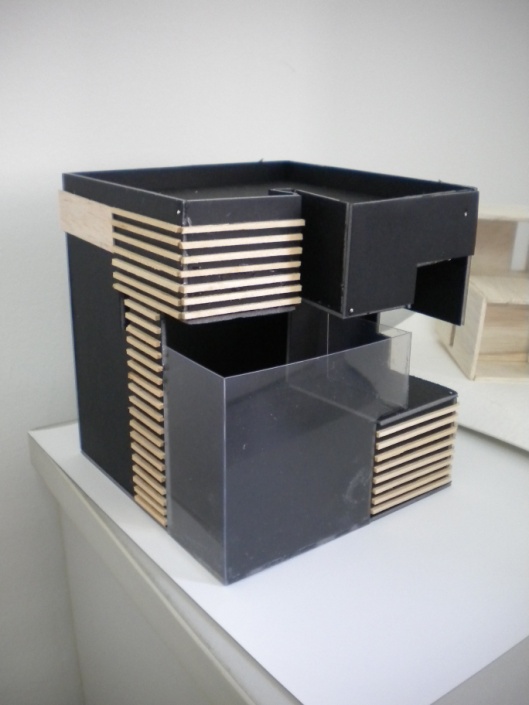 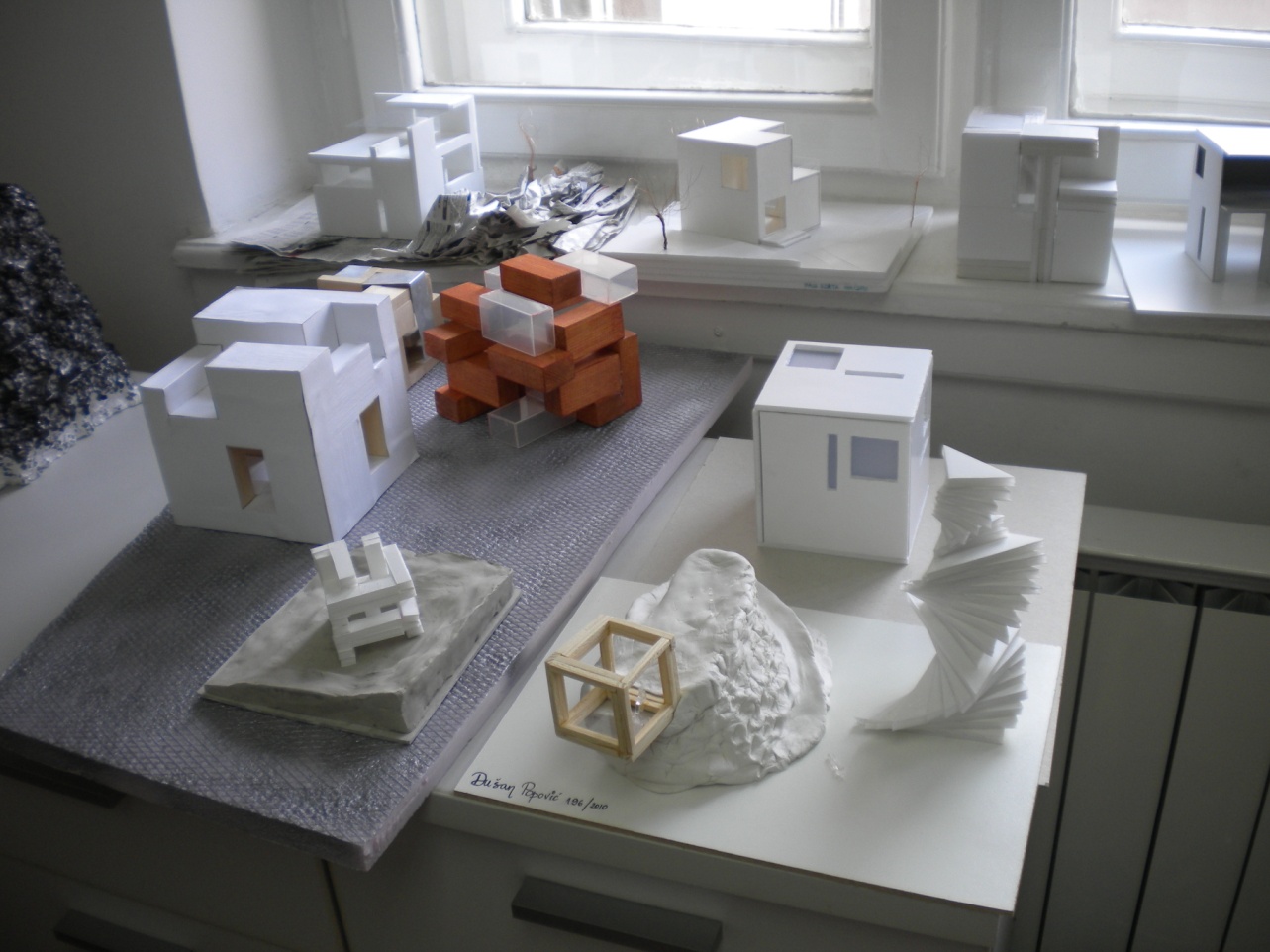 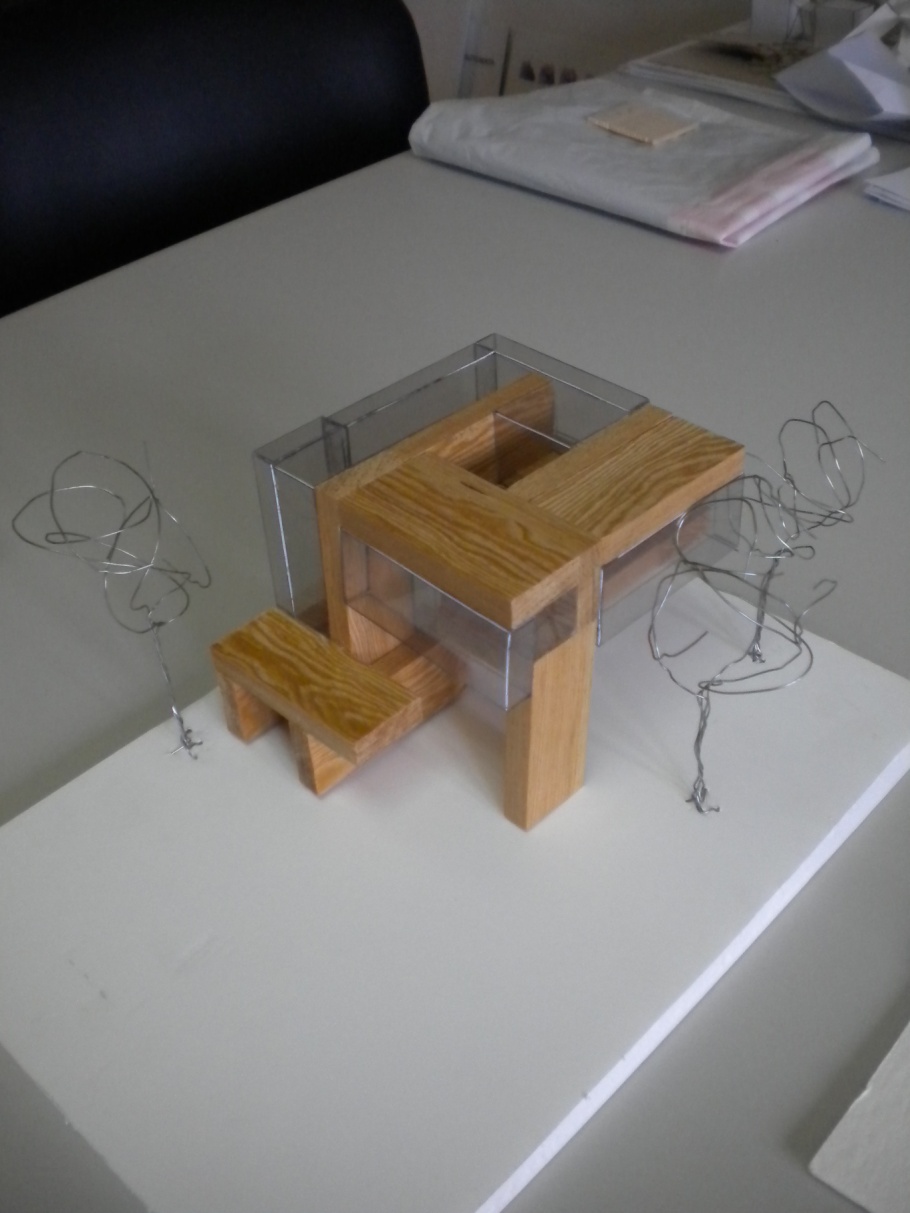 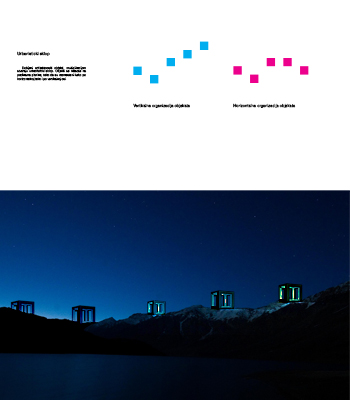 > Box Packing: Urban complex
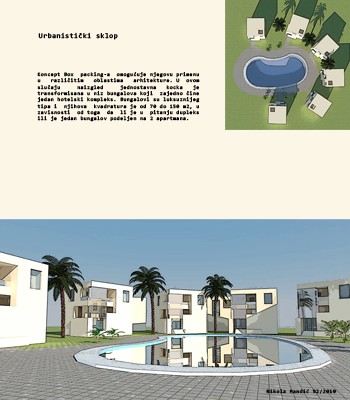 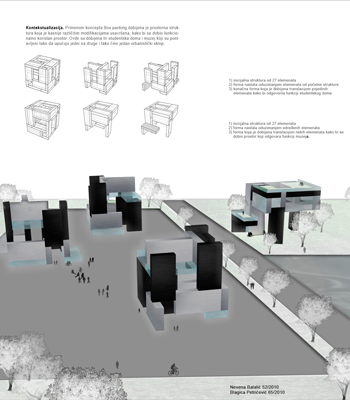 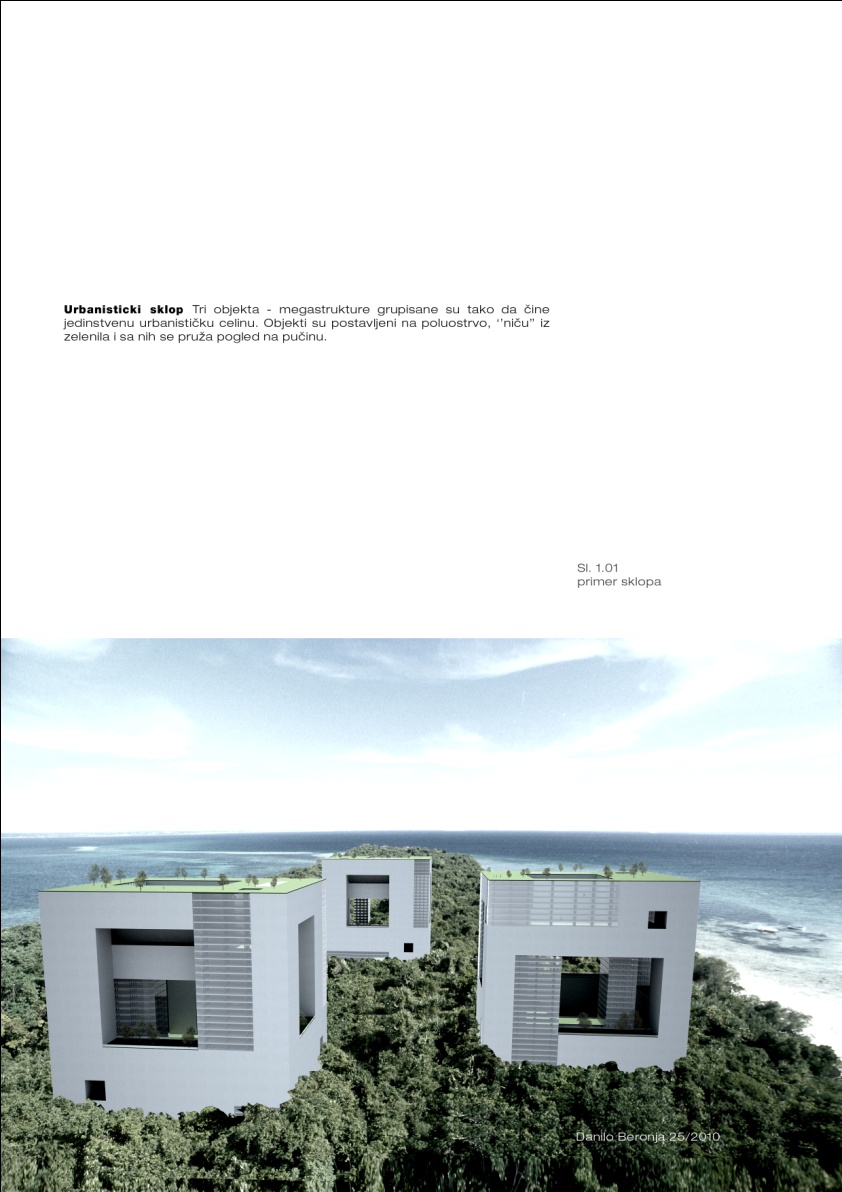 > 3D Visual Communications:     Box Packing - Students’ collections
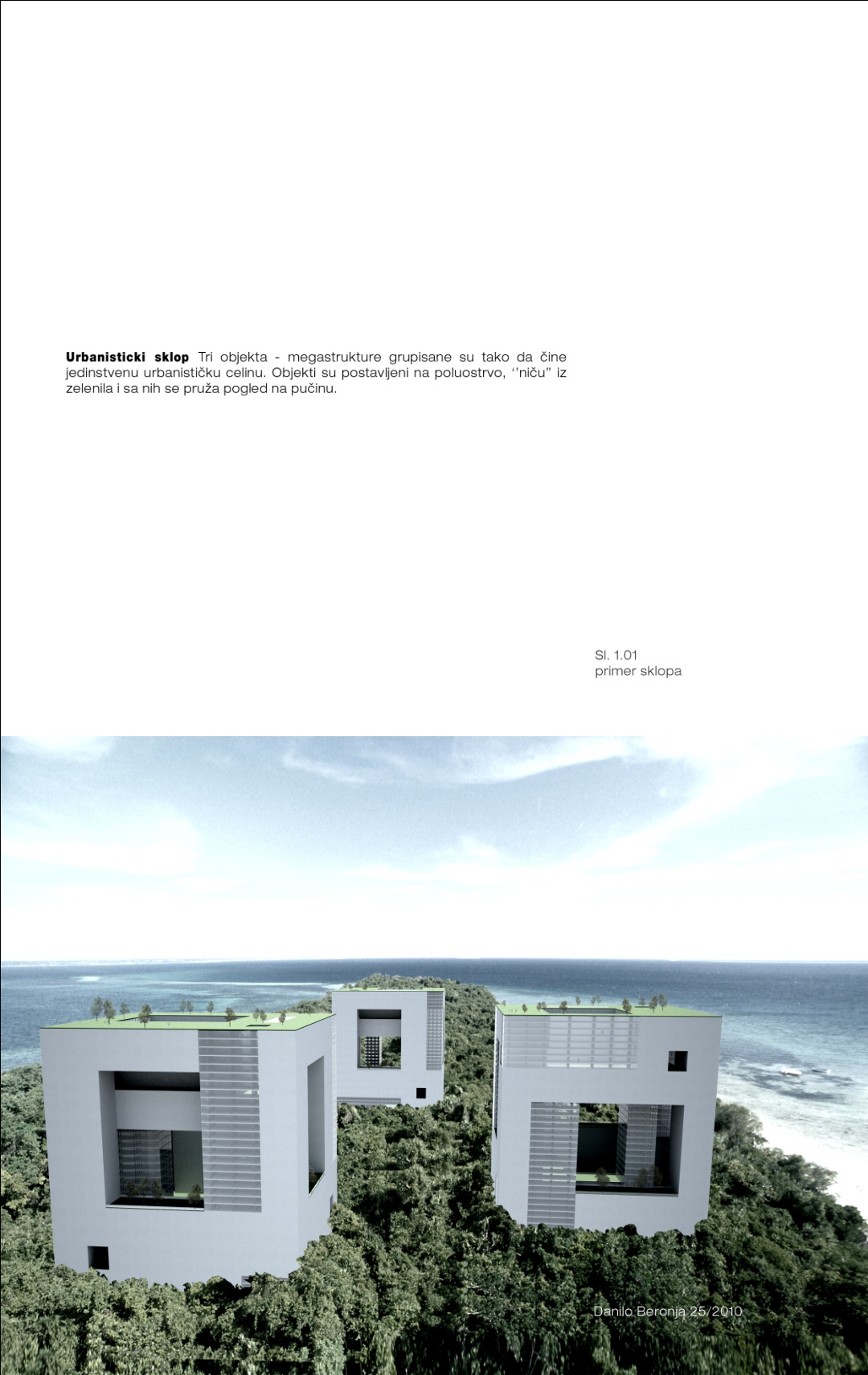 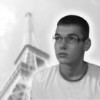 > collection: student Danilo Beronja
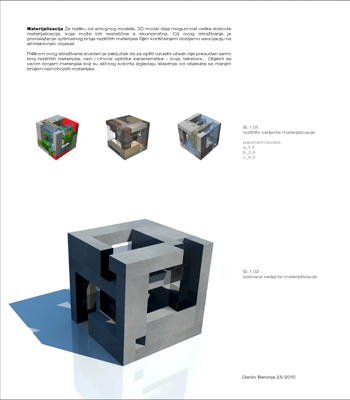 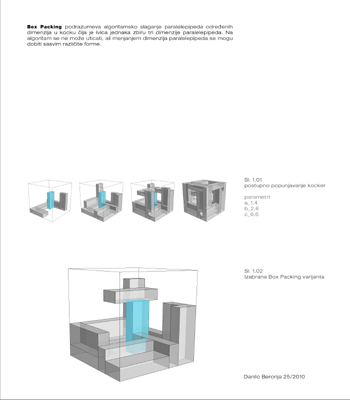 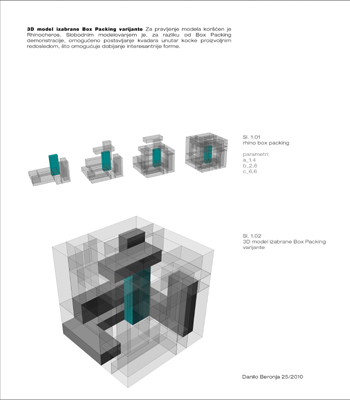 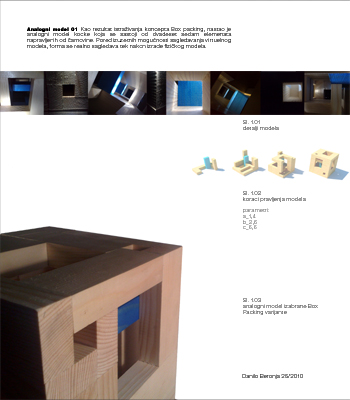 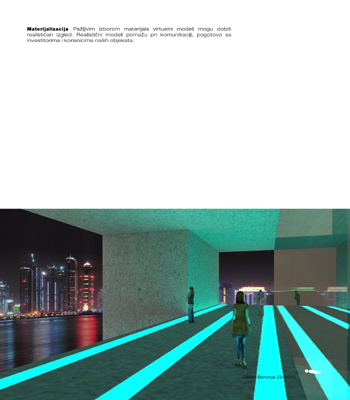 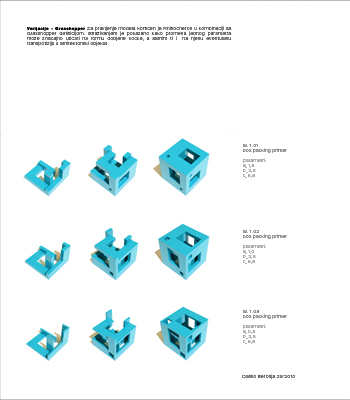 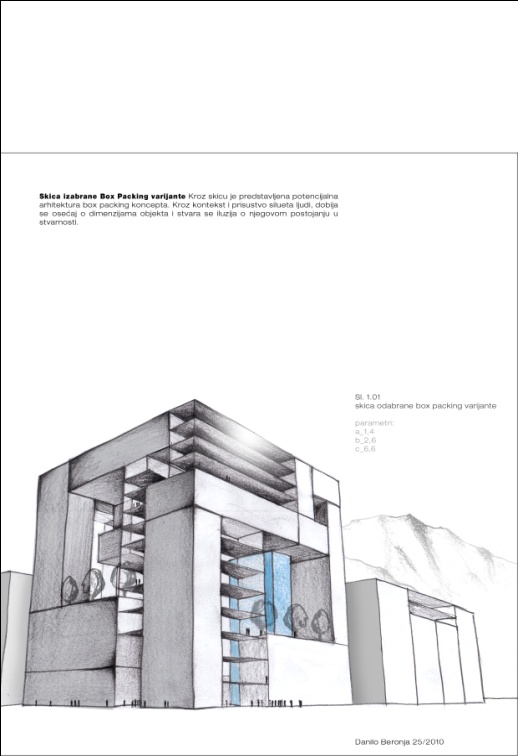 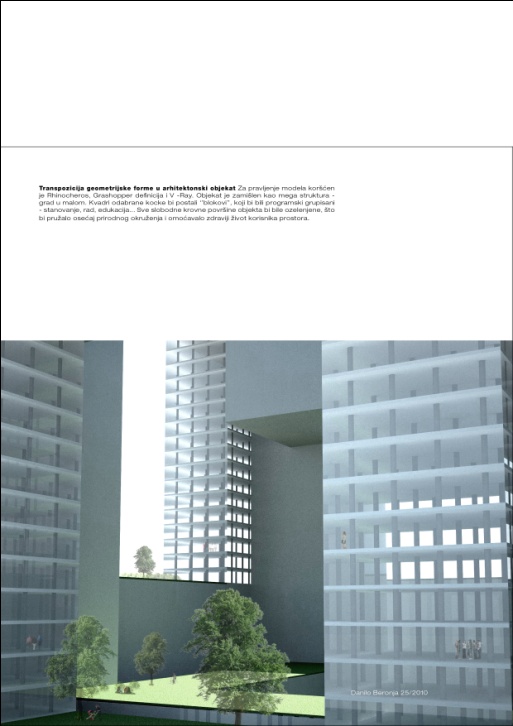 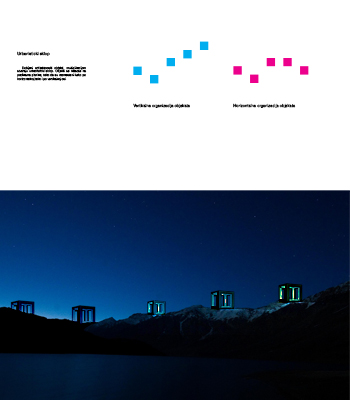 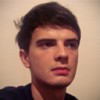 > collection: student Lazar Belic
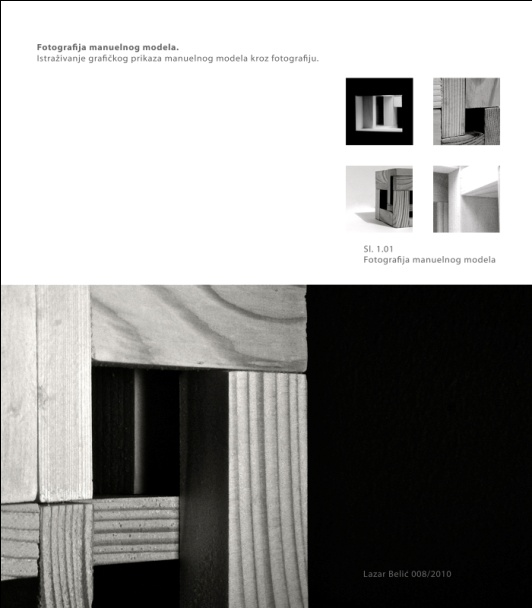 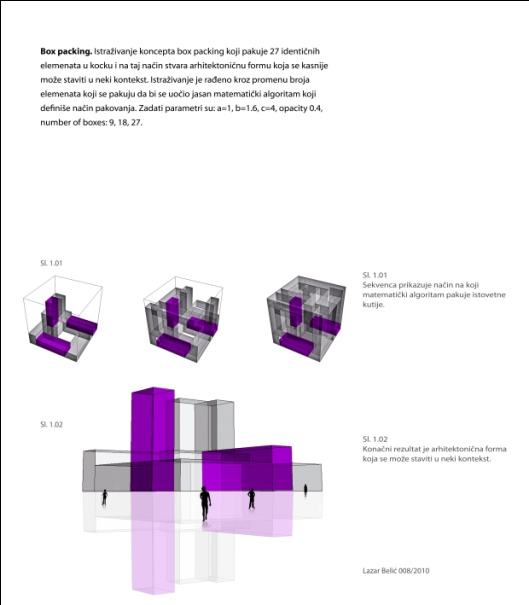 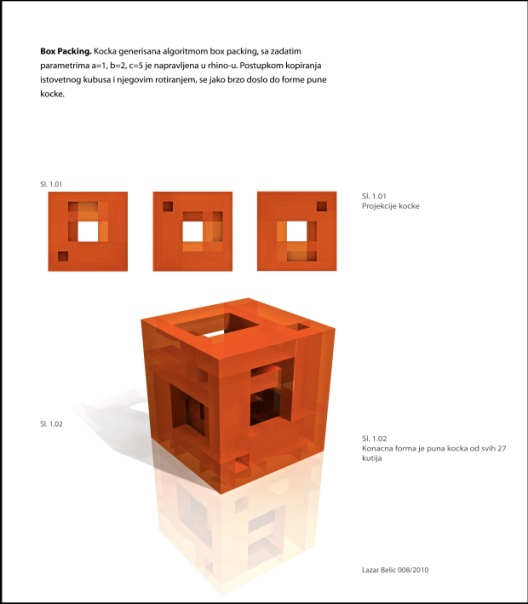 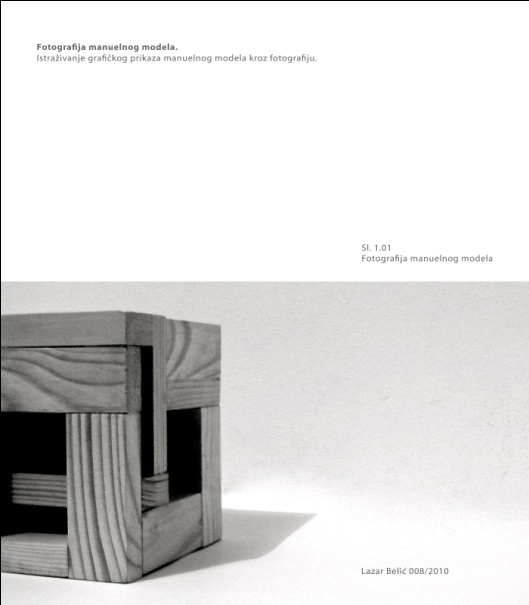 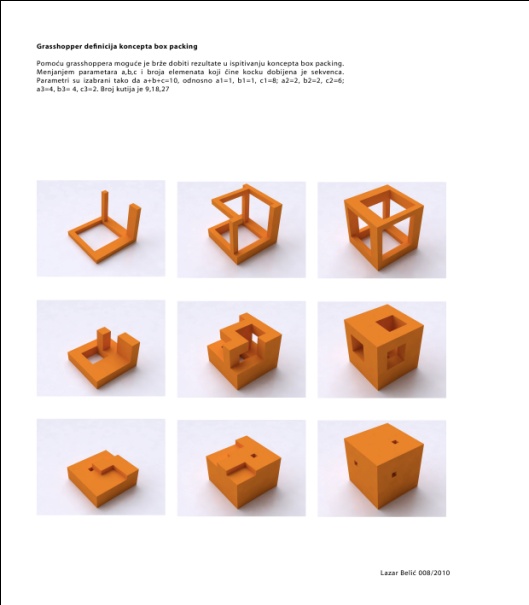 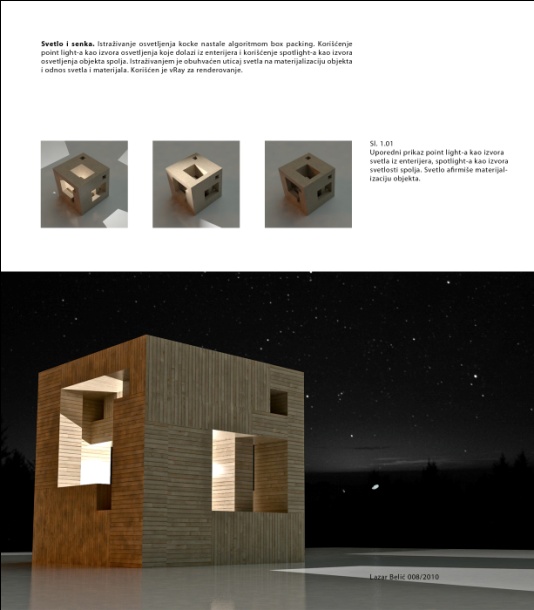 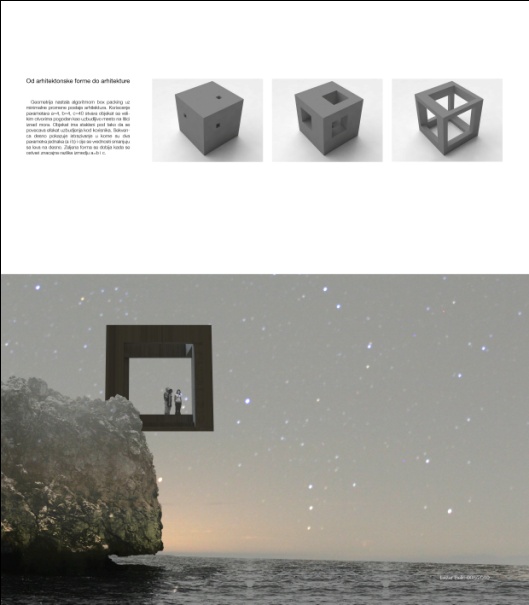 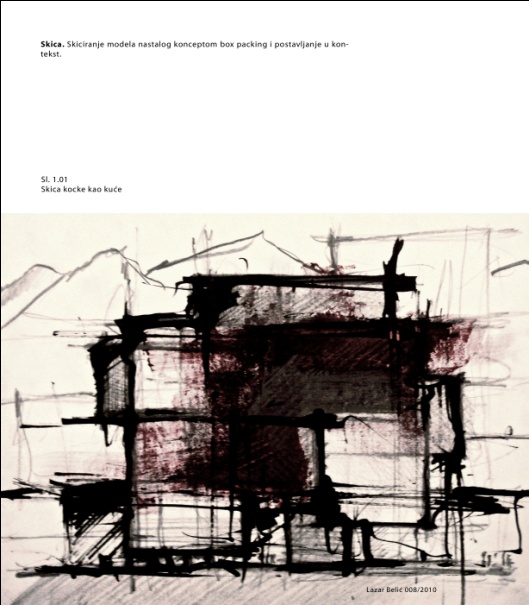 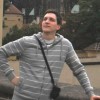 > collection: Predrag Agatonovic, M.Arch.
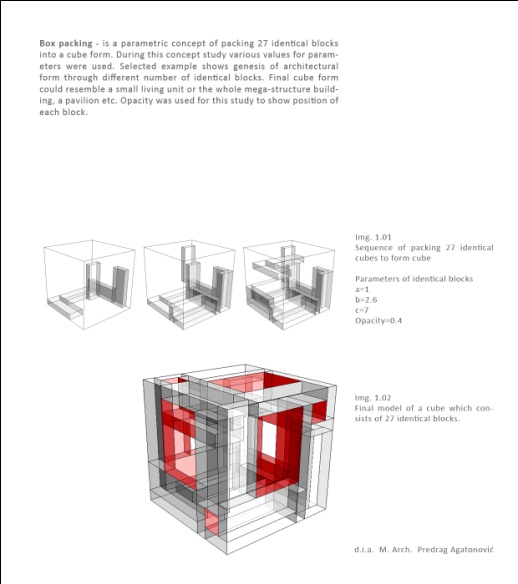 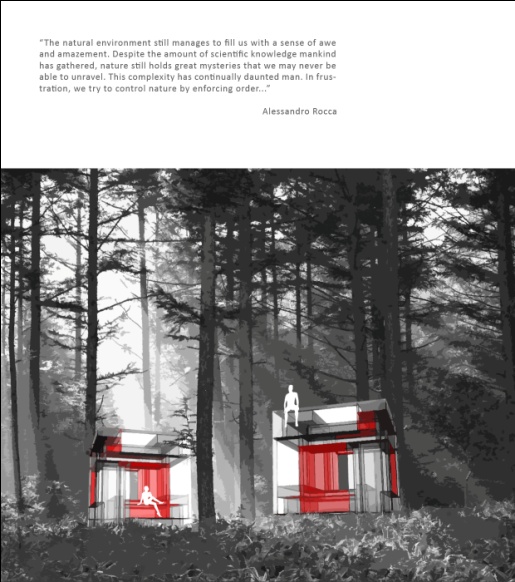 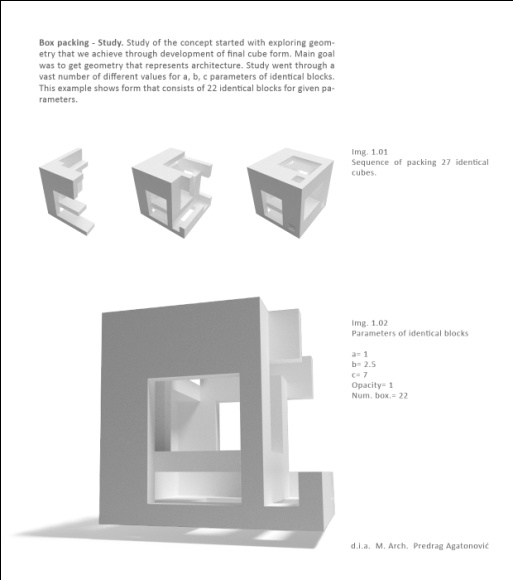 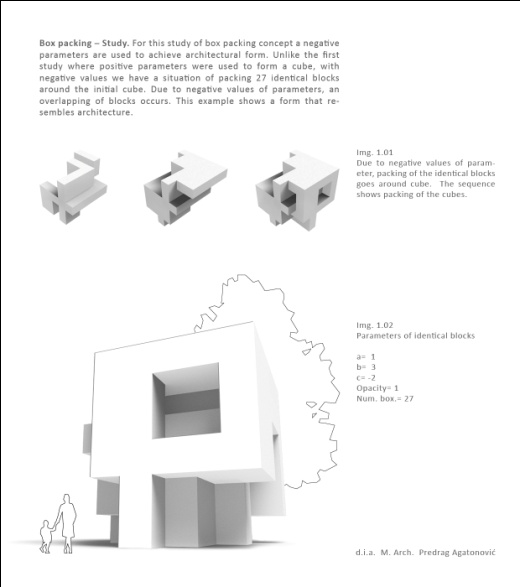 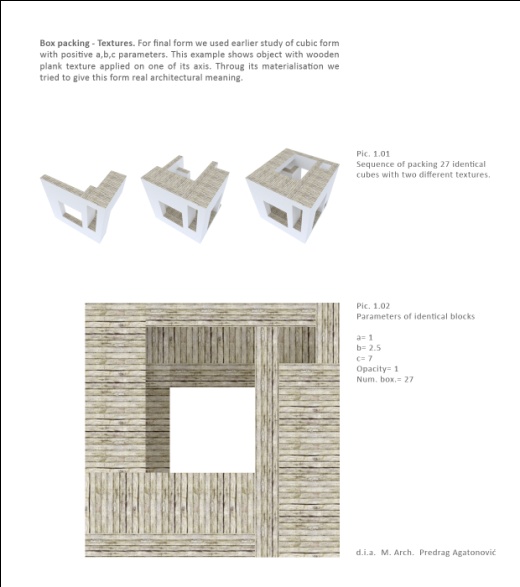 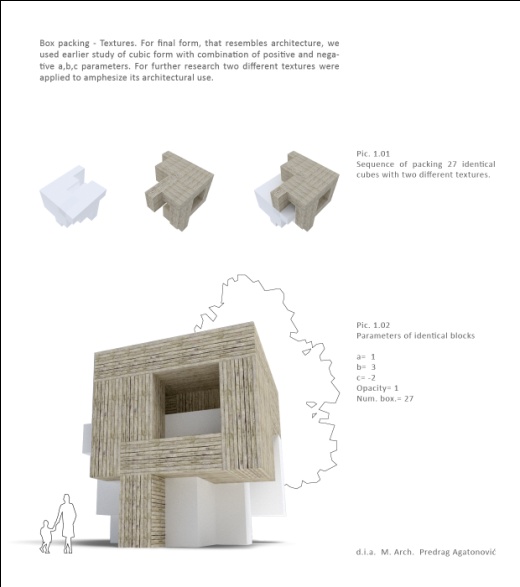 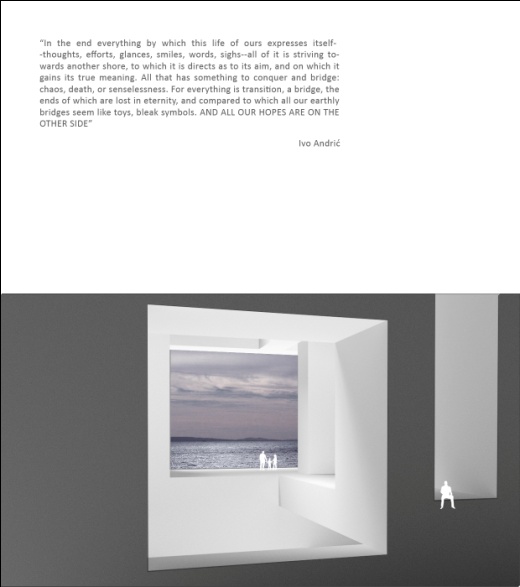 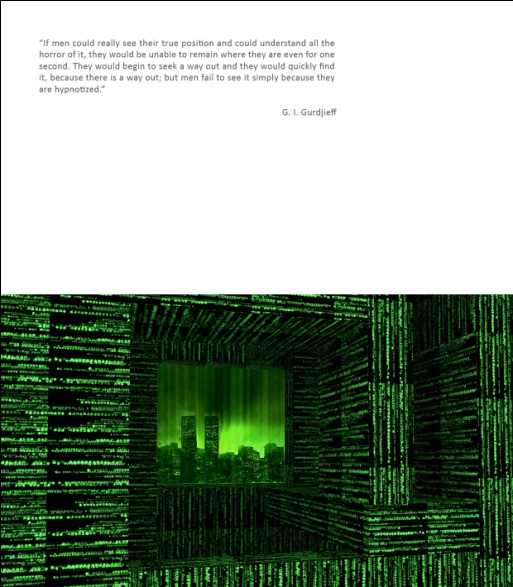 2012